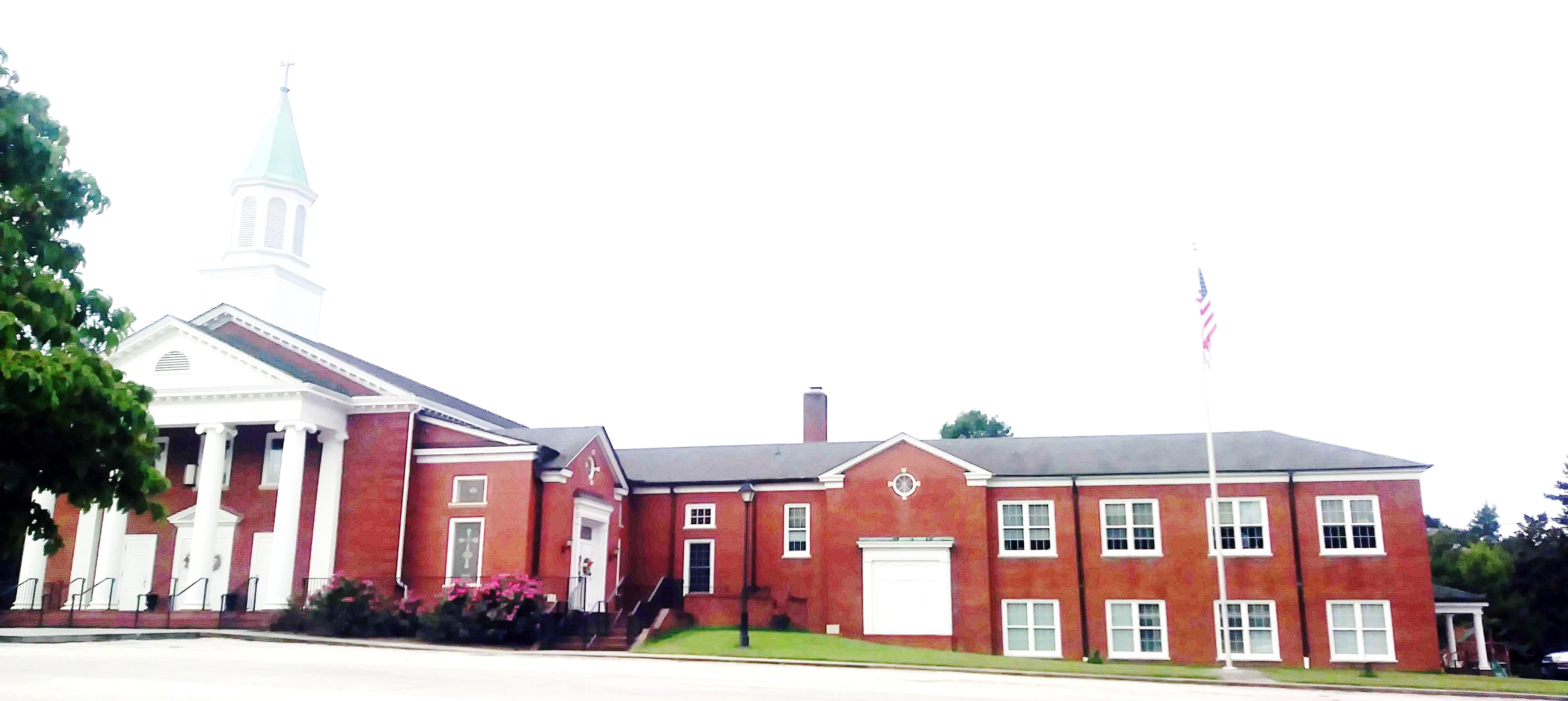 WELCOME!
Enter to Worship. 
                  Depart to Serve.
Prepare Your Hearts for Worship
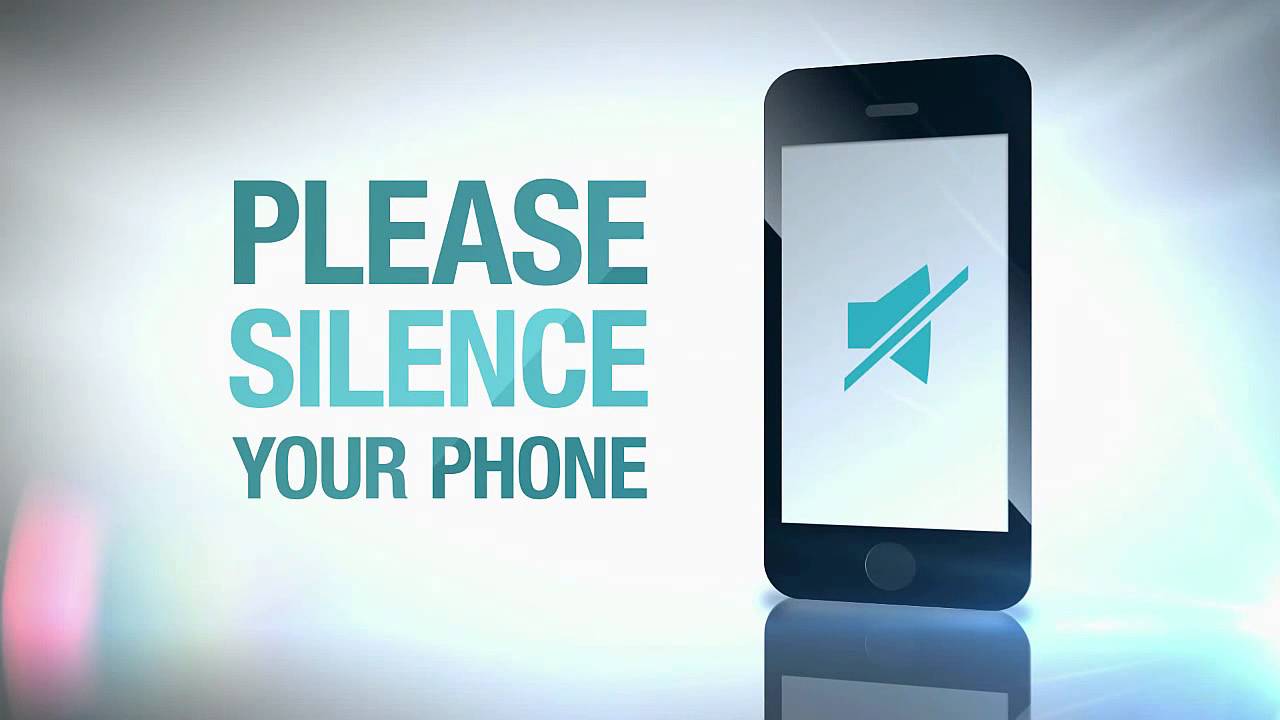 PRELUDE
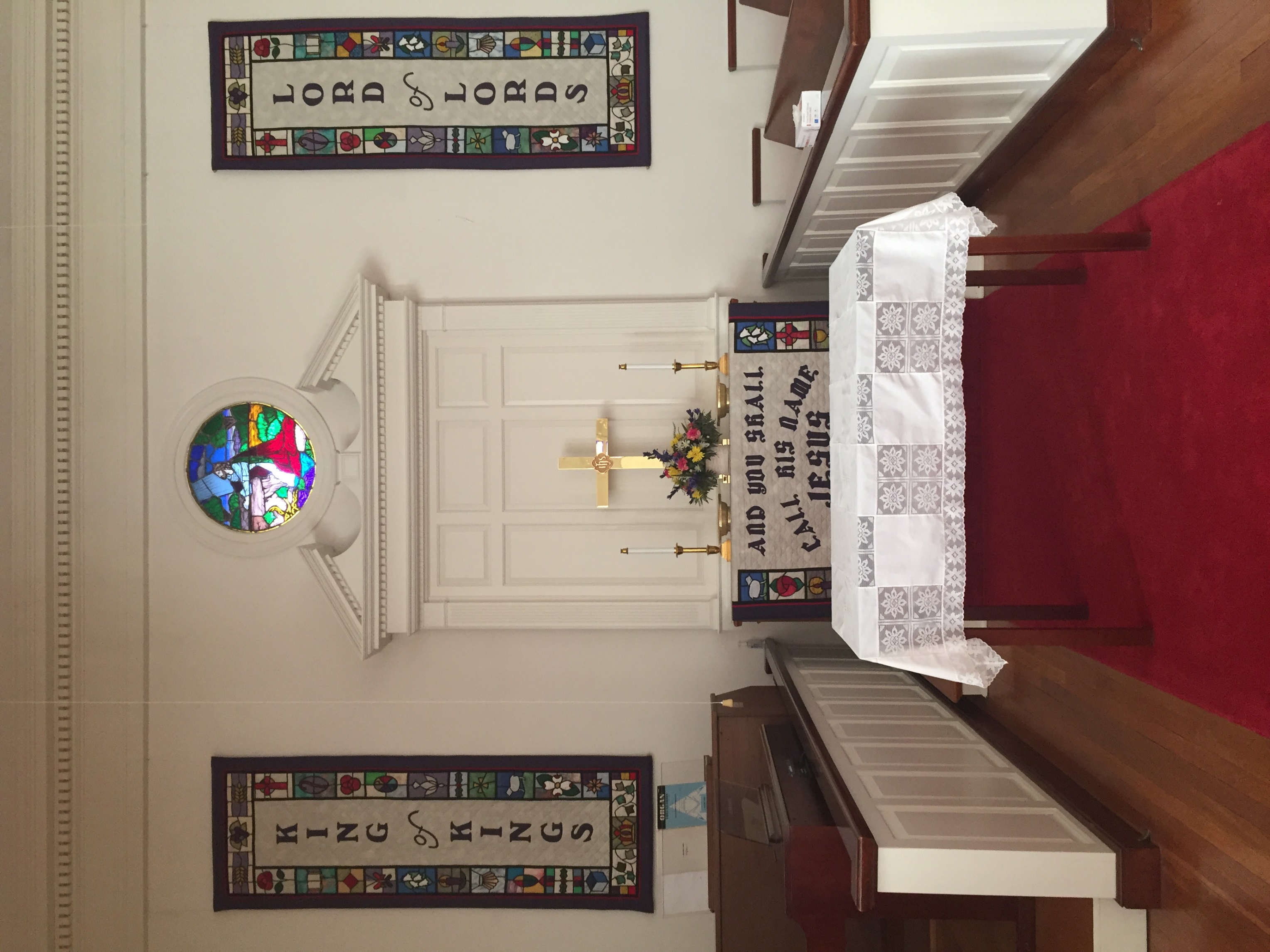 “Fill My Cup, Lord” 
Richard Blanchard
Organist: Pam Wilson

LIGHTING OF CHRIST CANDLES                        Lois Miller
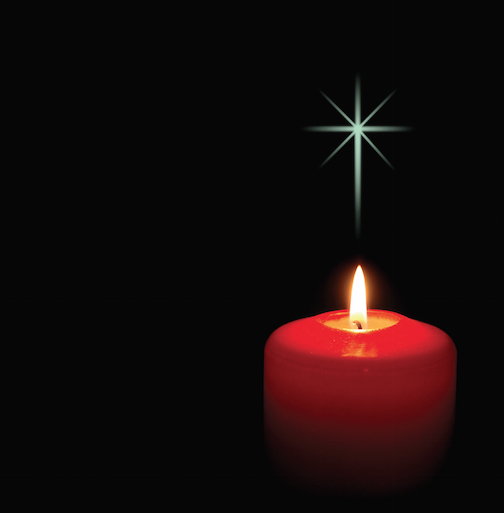 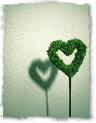 WELCOME         &ANNOUNCEMENTS
Dale Dixon
THE ALTAR FLOWERS are presented to the Glory of almighty God and given in honor of the 10th anniversary of Ann and Henry Ragland on July 4th.
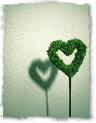 WE WELCOME Ann Via as our speaker this morning and Dale Dixon as our liturgist. Thank you for your generosity in serving our Laurel Hill congregation.
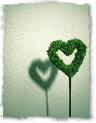 VACATION BIBLE SCHOOL will be July 17-21 from 9 A.M. until Noon. Volunteers are needed.  The ages are 3 to 12 years.  Please contact Dale Dixon if you can help.  This is a wonderful way to serve God and the children.  Thank you.
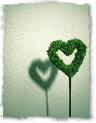 THE CHURCH OFFICE will be closed for the 4th of July holiday.
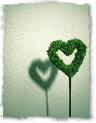 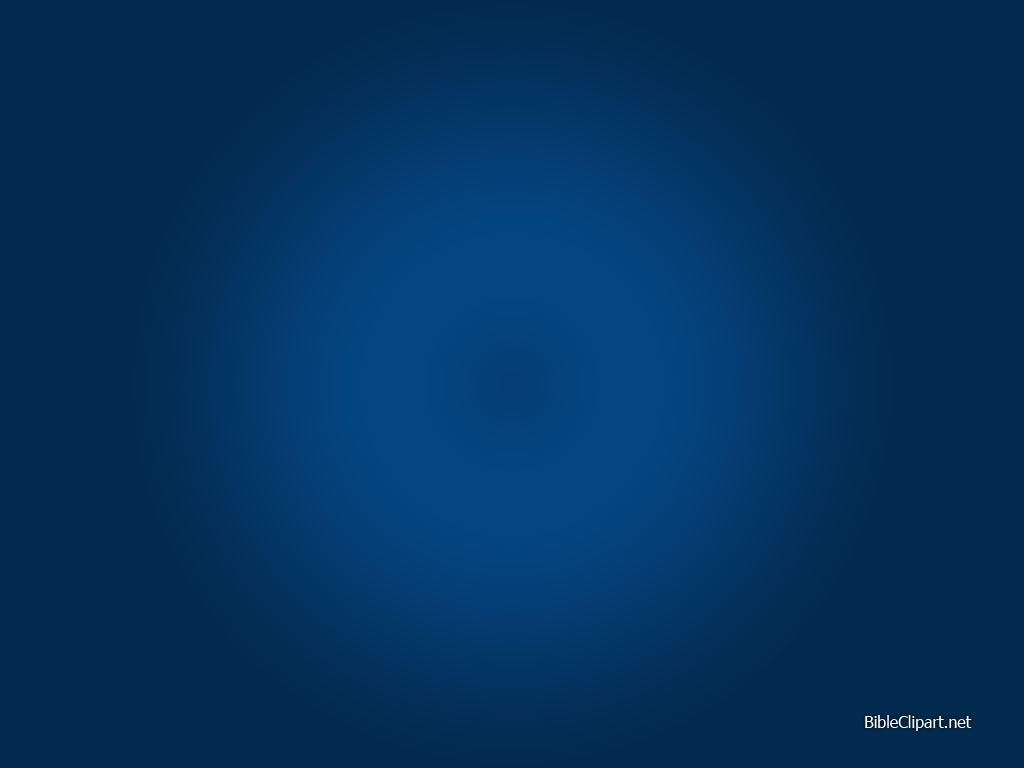 CALL TO WORSHIP
L:  By faith, we trust that we were created in the image of God.

P:  By faith, we hope and dream and make plans.
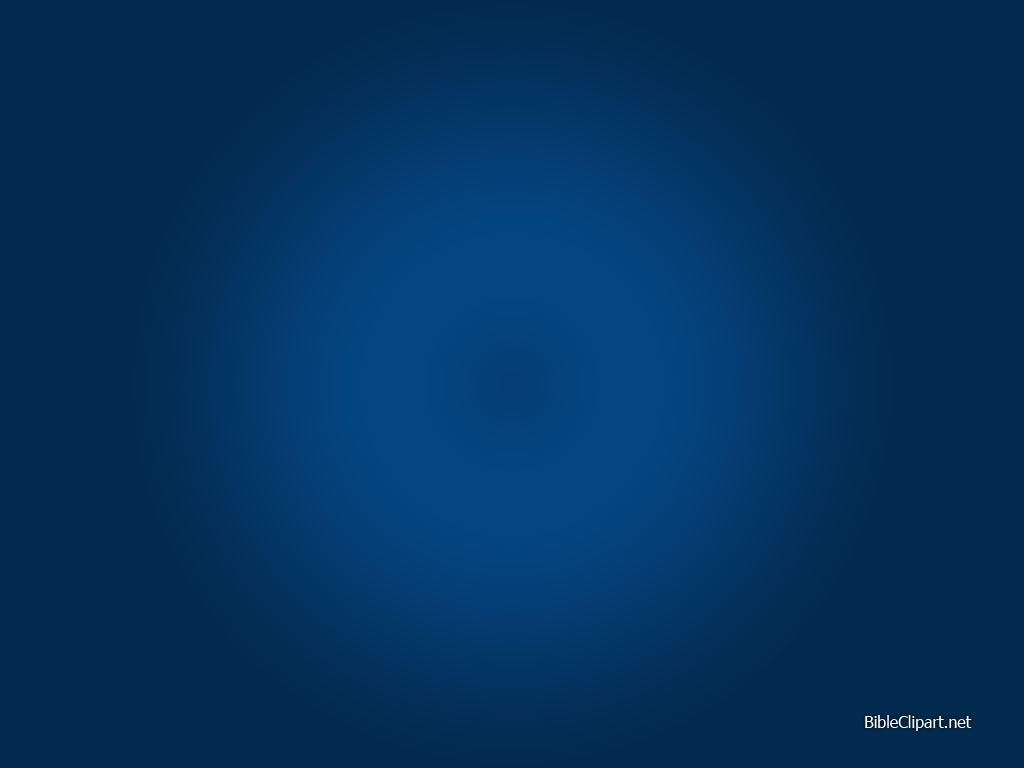 L:  By faith, we face our fears and insecurities.

P:  By faith, we till the soil of our lives and plant seeds of love.
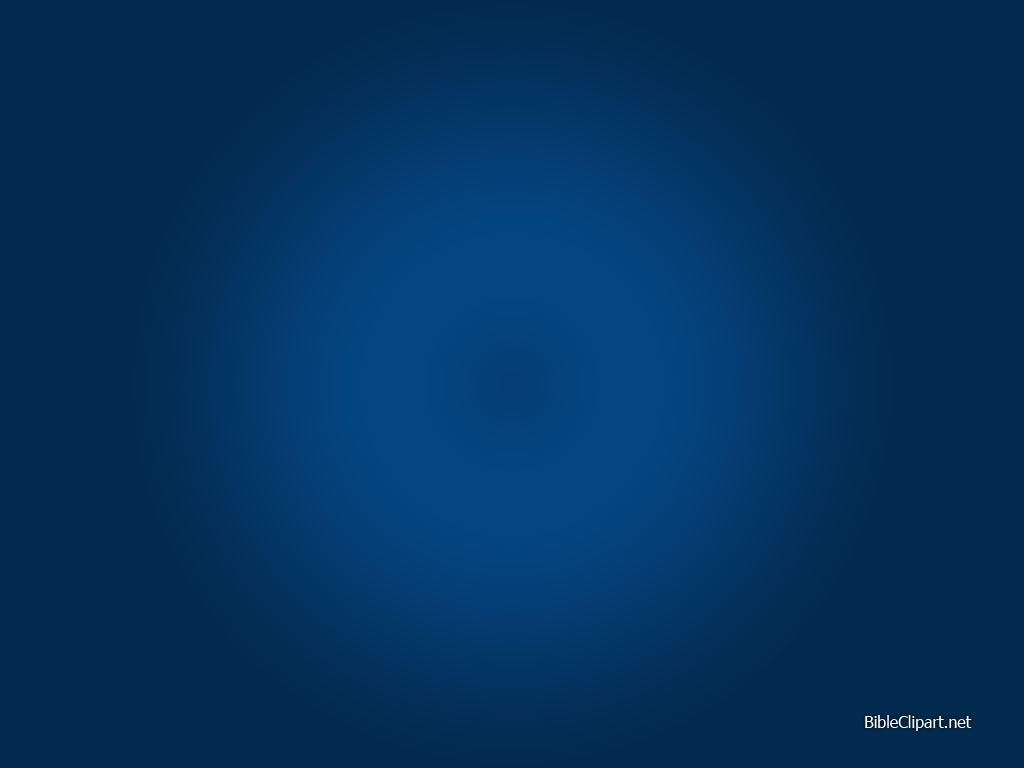 L.  By faith, we follow where God leads.

P.  By faith, we trust that God is present in our midst.
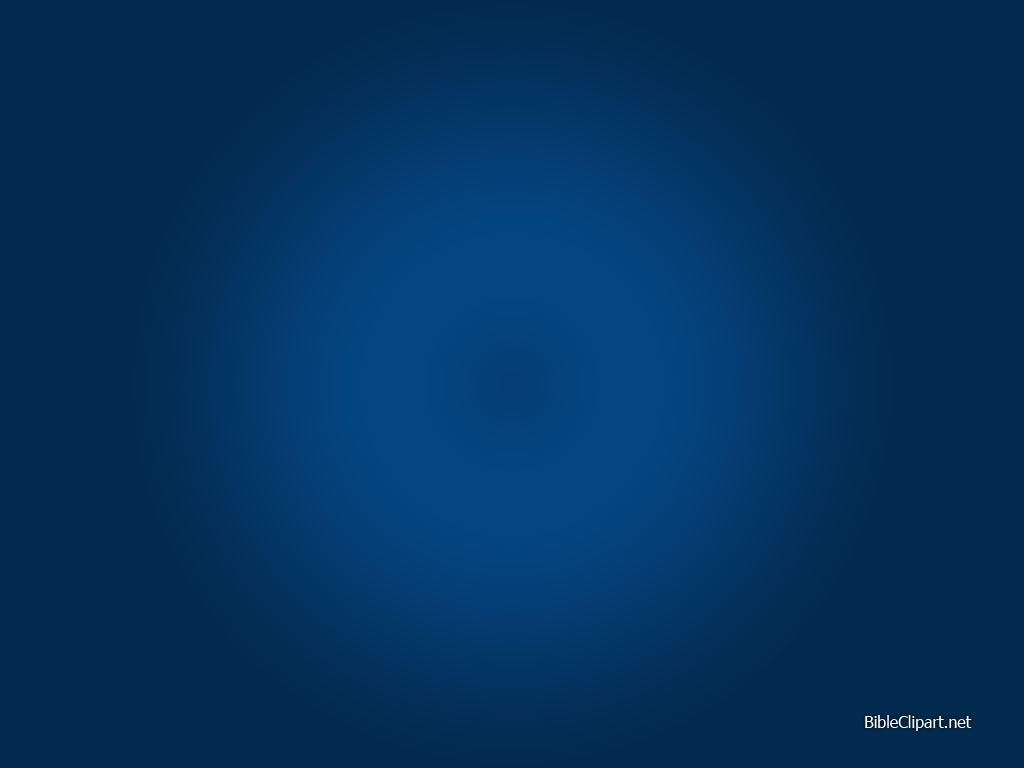 ALL.  By faith, we gather in this place to worship God together.
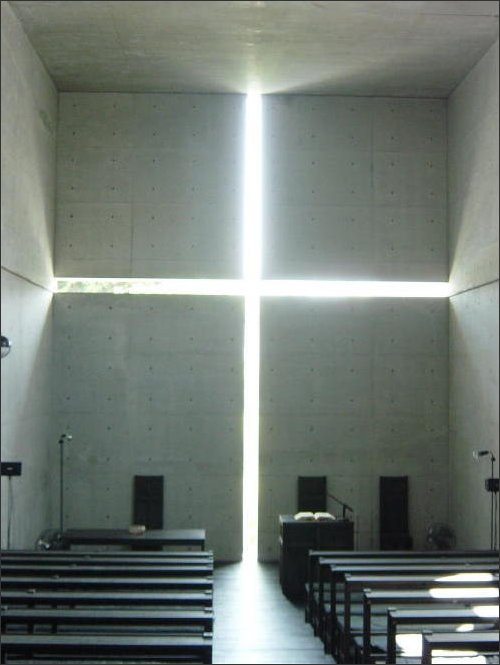 OPENING PRAYER
Dale Dixon
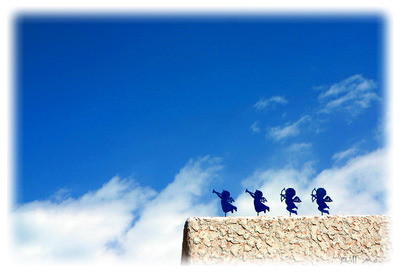 OPENING HYMN
“Joyful, Joyful, We Adore Thee” 
(UMH 89)
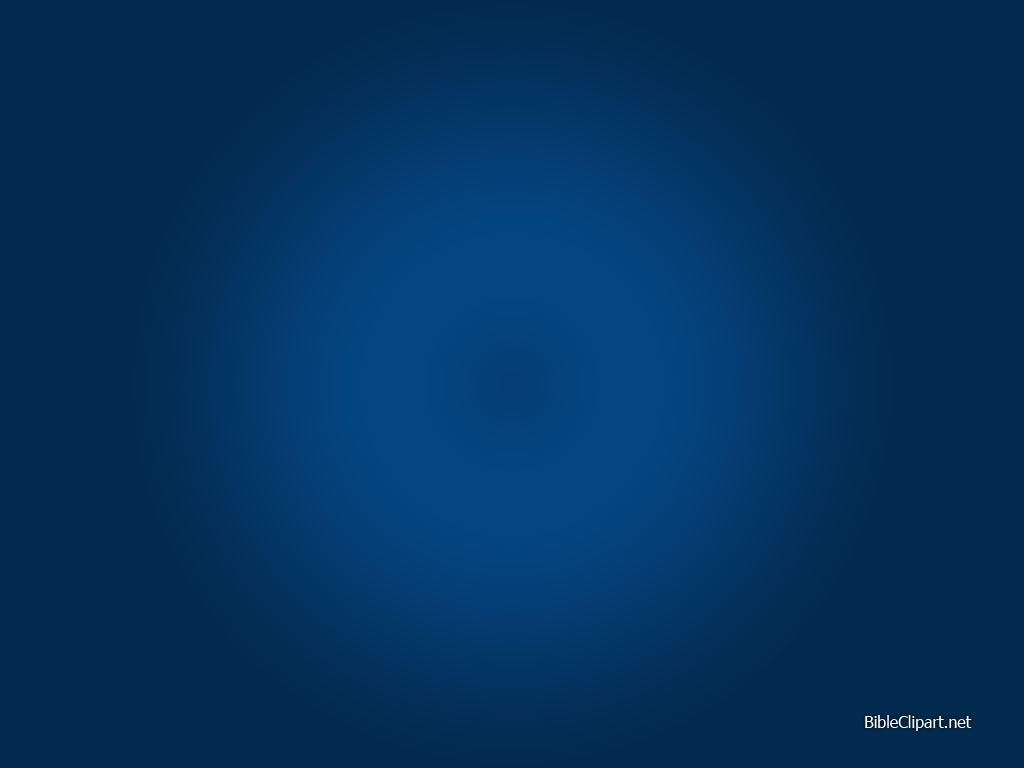 1.  Joyful, joyful, we adore thee, God of glory, Lord  of love, hearts unfold like flowers before thee, opening to the sun above.  Melt the clouds of sin and sadness; drive the dark of doubt away.  Giver of immortal gladness, fill us with the light of day.
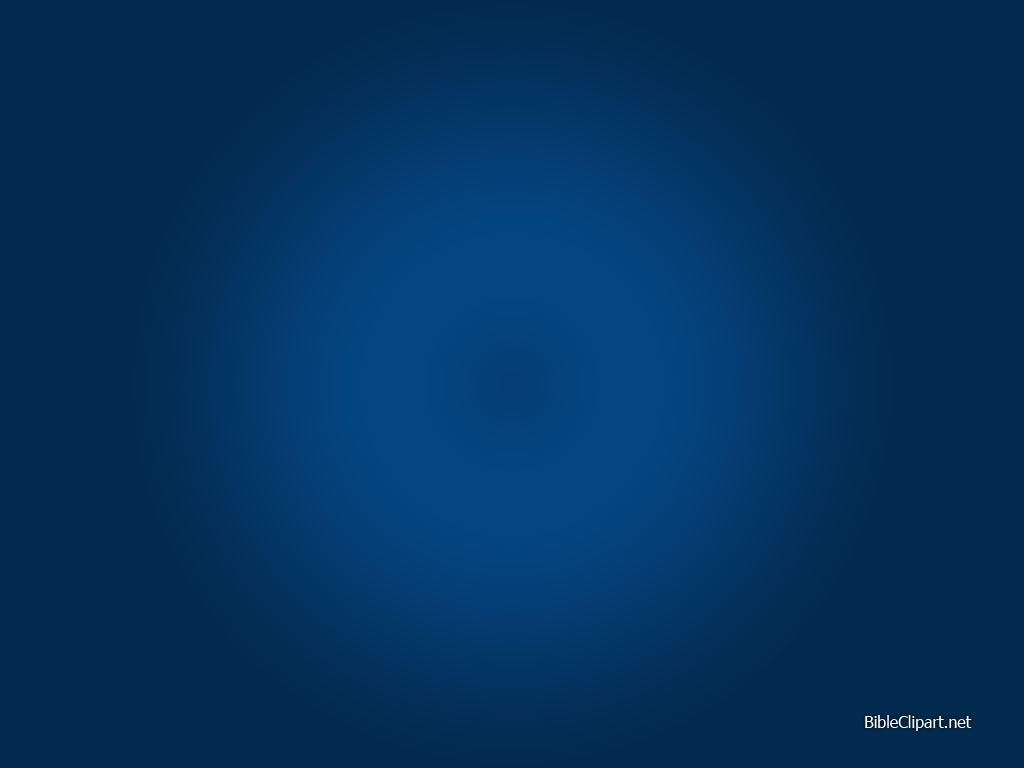 2.  All thy works with joy surround thee, earth and heaven reflect thy rays, stars and angels sing around thee, center of unbroken praise.  Field and forest, vale and moun- tain, flowery meadow, flashing sea, chanting bird and flowing fountain, call us to rejoice in thee.
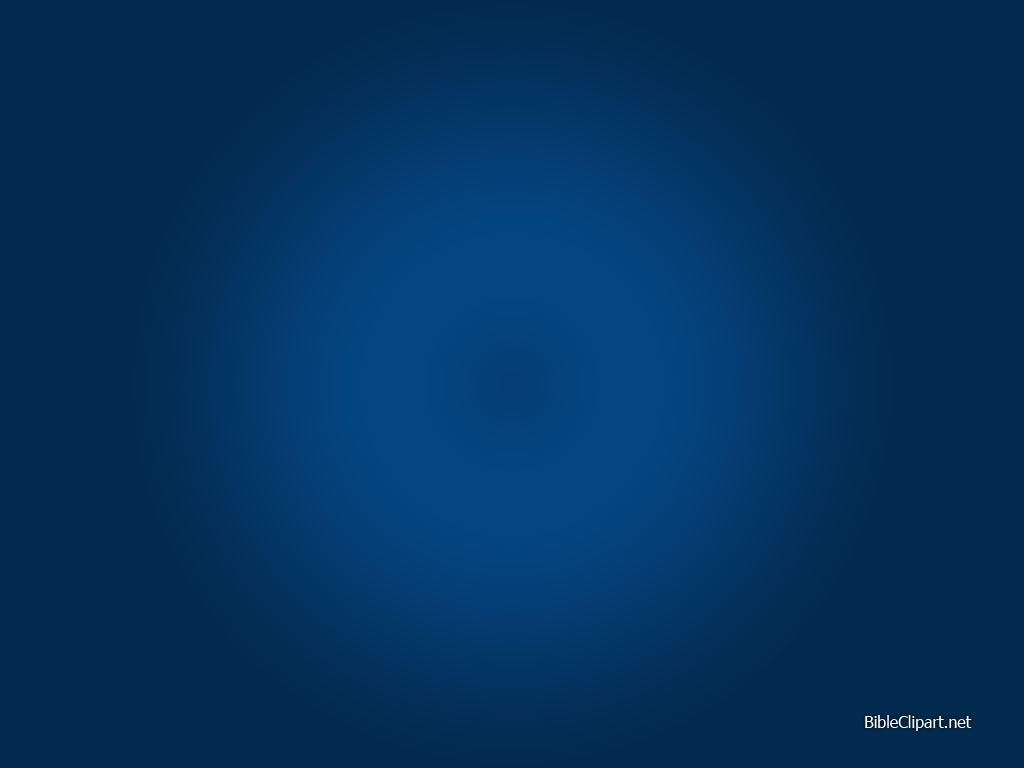 3.  Thou art giving and forgiving, ever blessing, ever blest, well-spring of the joy of living, ocean depth of happy rest! Thou our Father, Christ our brother, all who live in love are thine; teach us how to love each other, lift us to the joy divine.
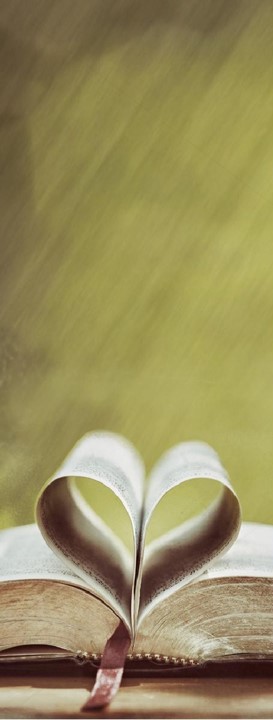 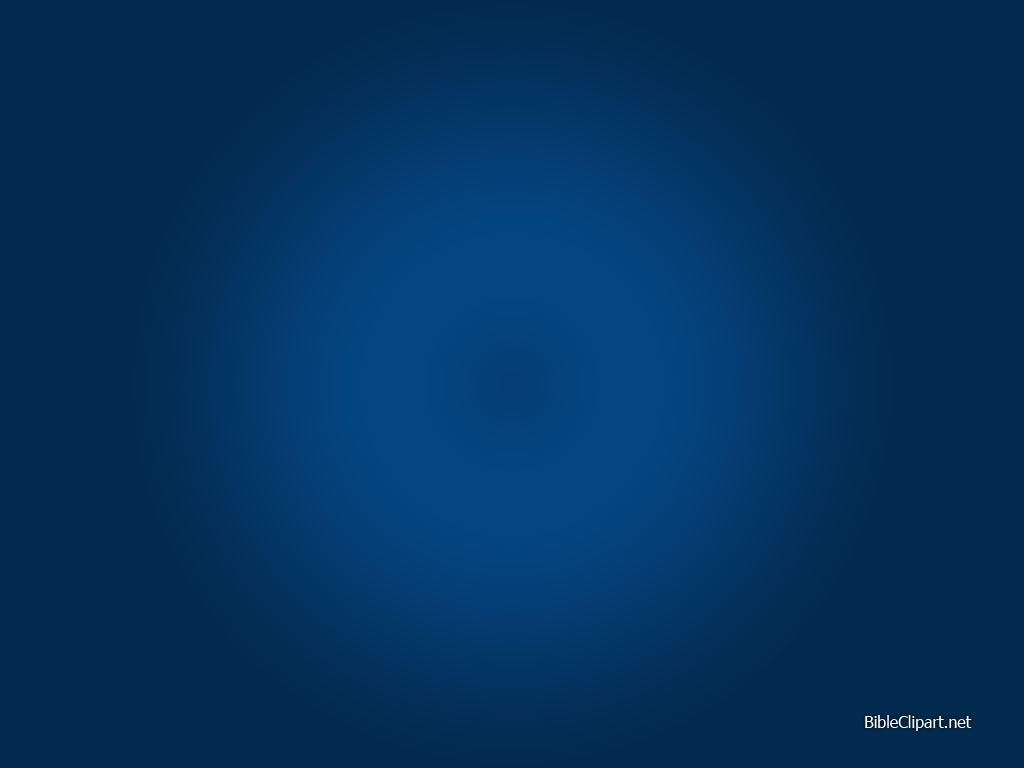 4. Mortals, join the mighty chorus which the morning stars began; love divine is reigning o’er us, binding all within its span. Ever singing, march we onward, victors in the midst of strife; joyful music leads us sunward, in the triumph song of life.
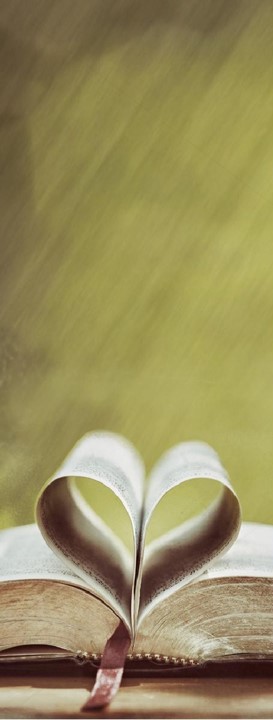 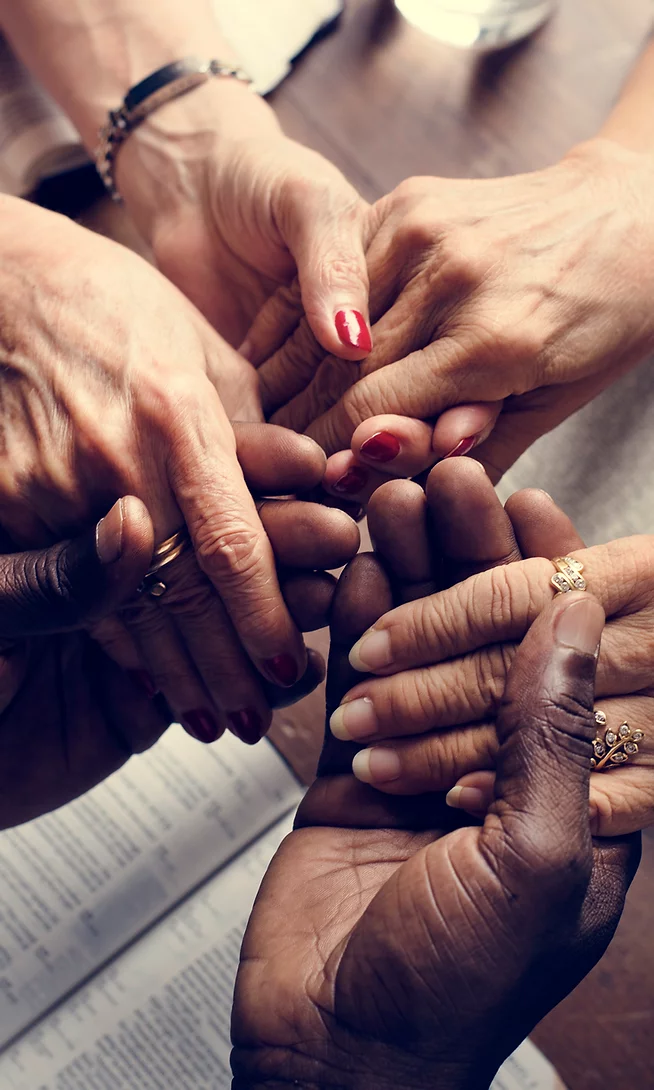 JOYS & CONCERNS
Dale Dixon
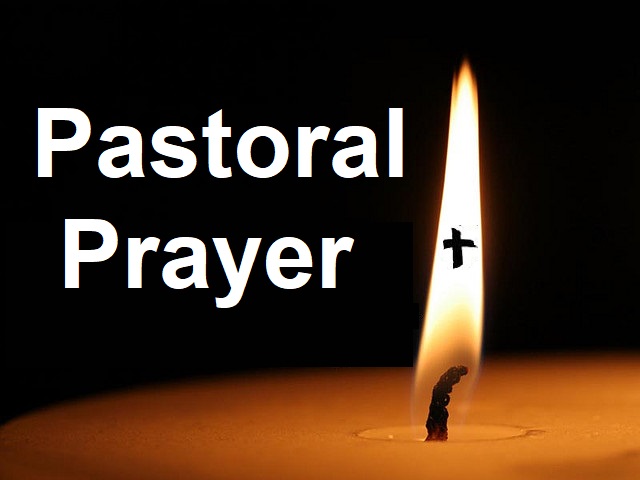 Dale Dixon
ANTHEM
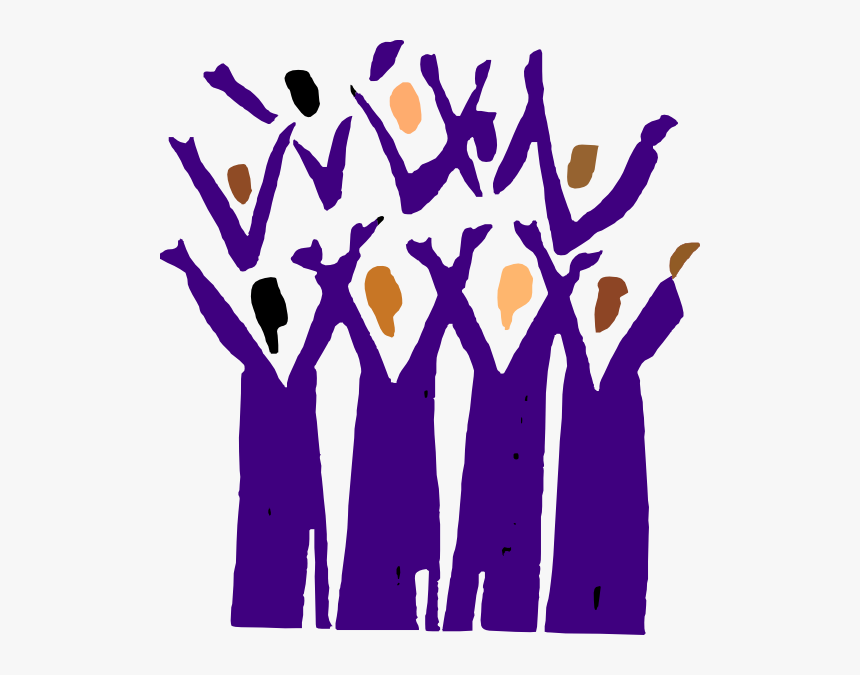 “One Step He Leads” 
Pepper Choplin

Chancel Choir
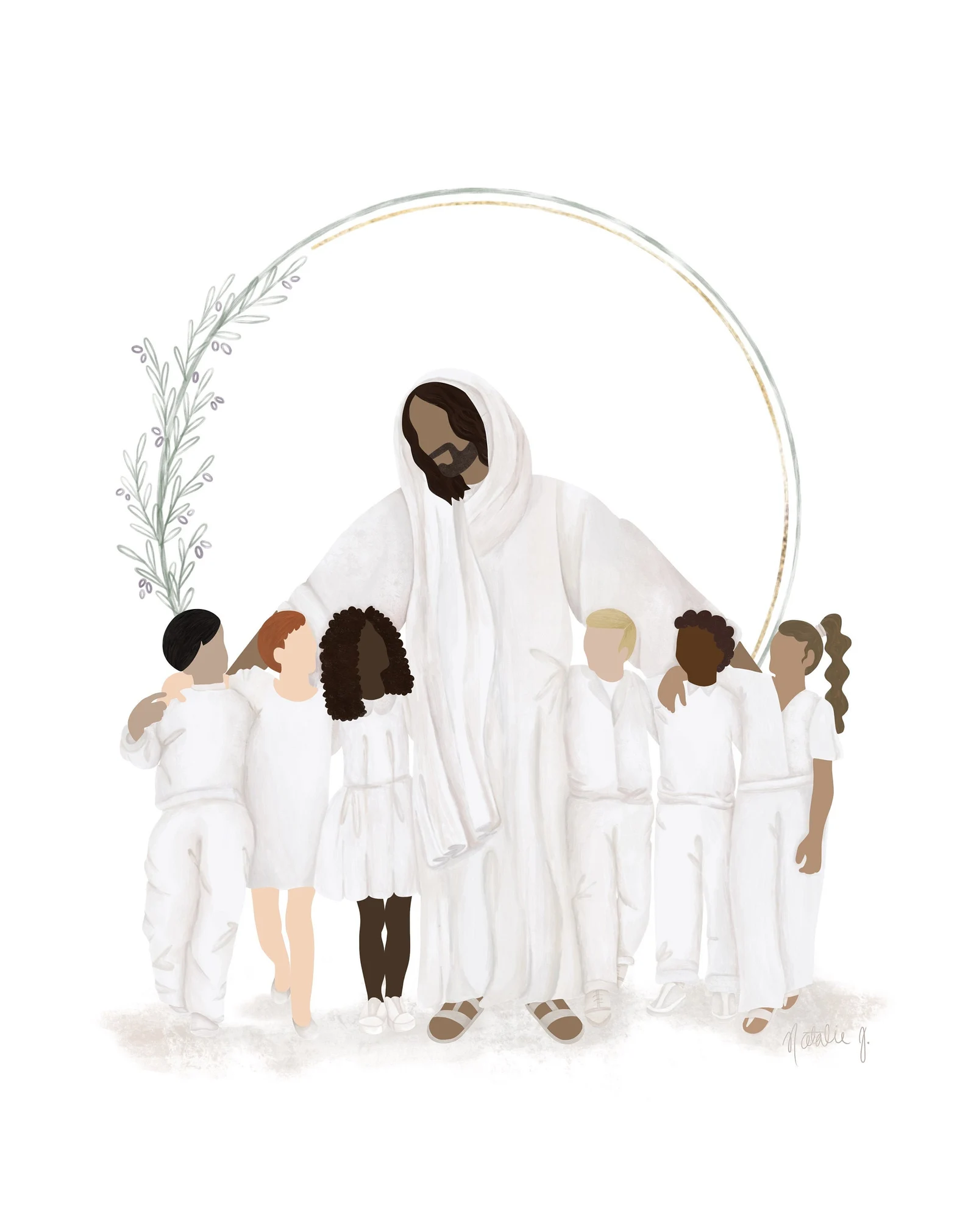 CHILDREN’S MESSAGE
Jenny Nelson
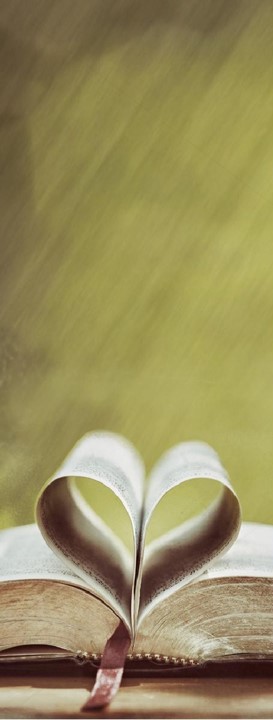 SCRIPTURE LESSON
Matthew 14:22-29

Ann Via
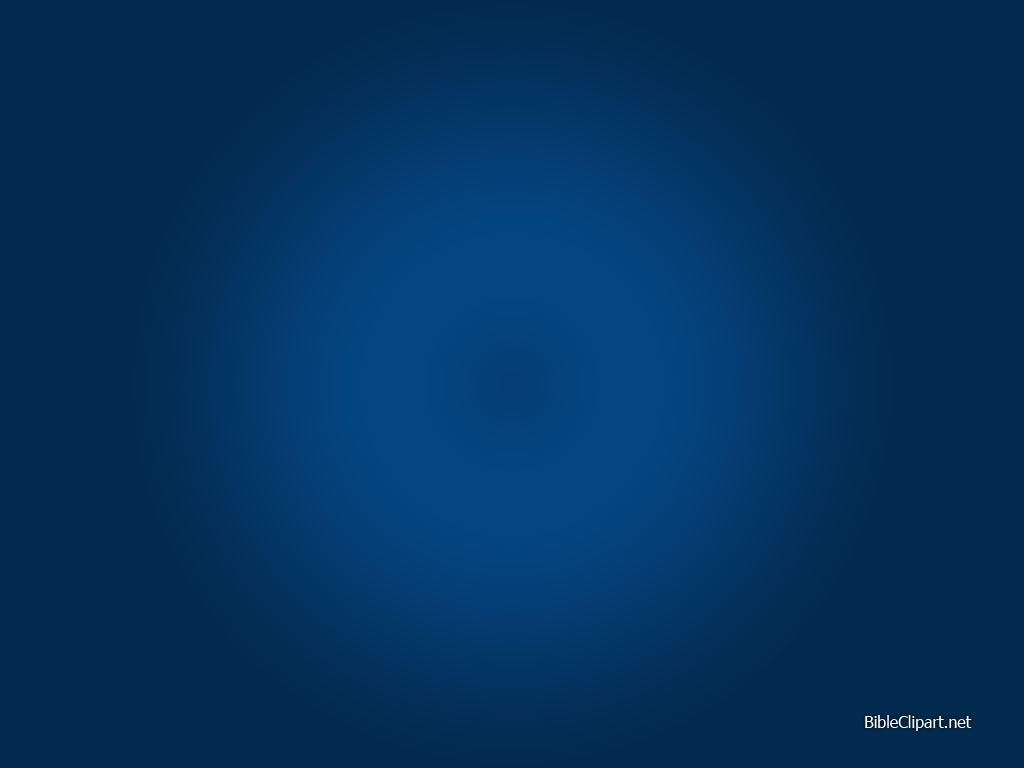 Matthew 14:22-29  
Jesus Walks on the Water

Immediately Jesus made the disciples get into the boat and go on ahead of him to the other 
side, while he dismissed the
crowd.
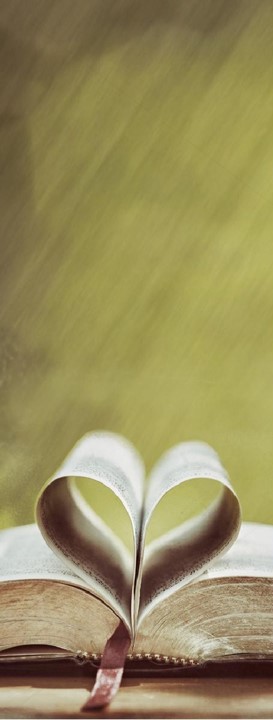 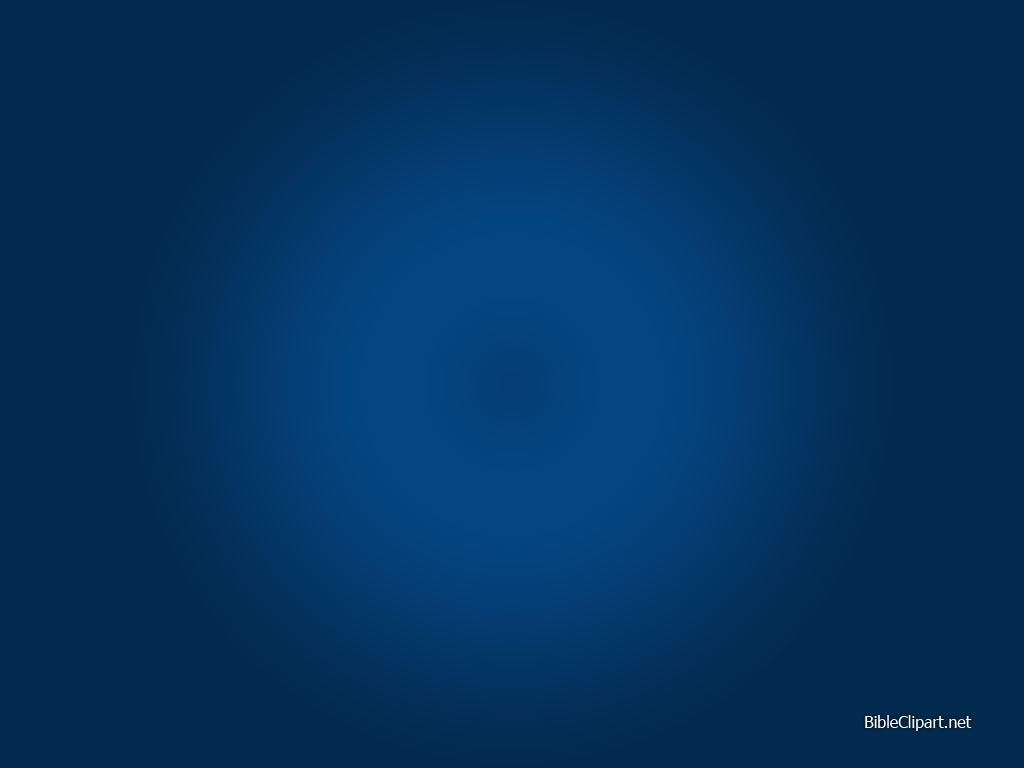 After he had  dismissed them, he went up on a mountainside by himself to pray.  Later that night, he was there alone, and the boat was already a considerable distance from land,  buffered by the 
waves because the wind was against it.
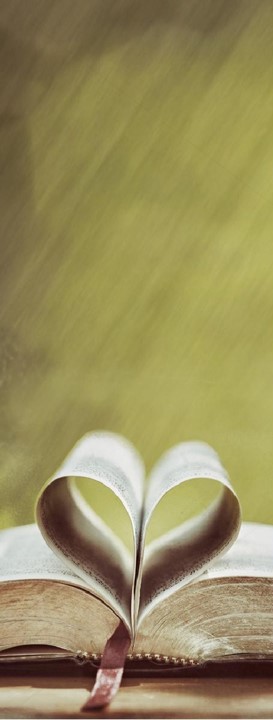 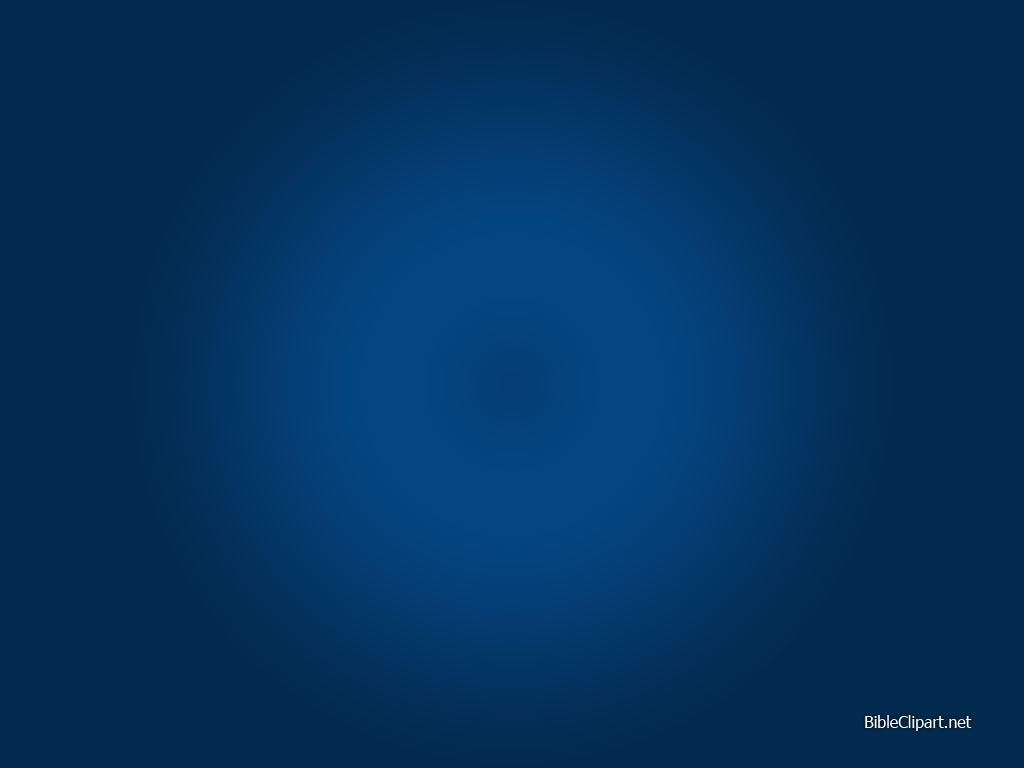 Shortly before dawn Jesus went out to them, walking on the lake.  When the disciples saw him walking on the lake, they were terrified.  “It’s a ghost,” they said, and cried out in fear.
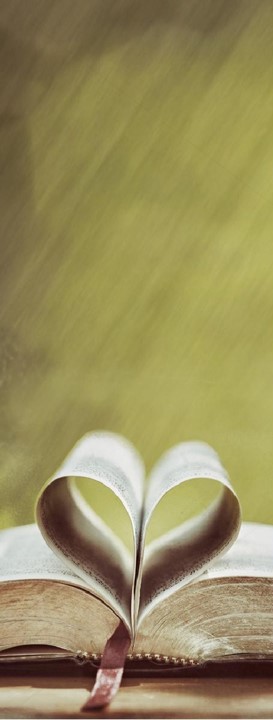 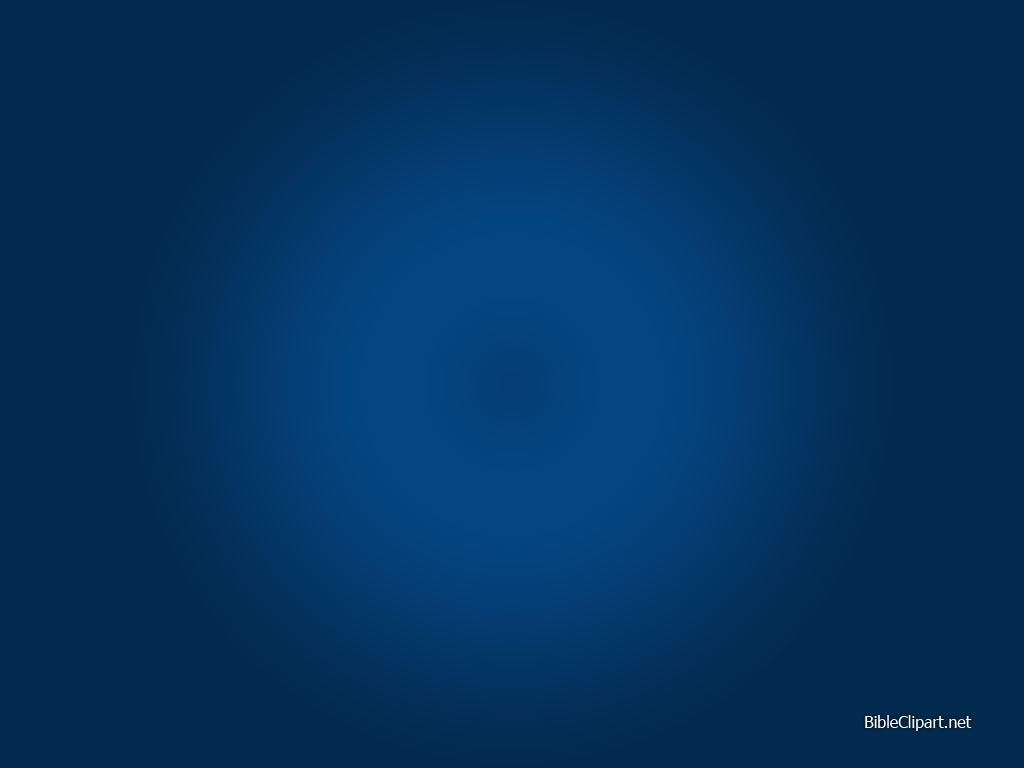 But Jesus immediately said to them:  “take courage!  It is I.  Don’t be afraid.”
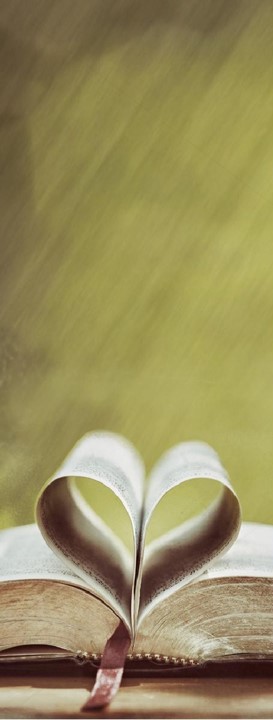 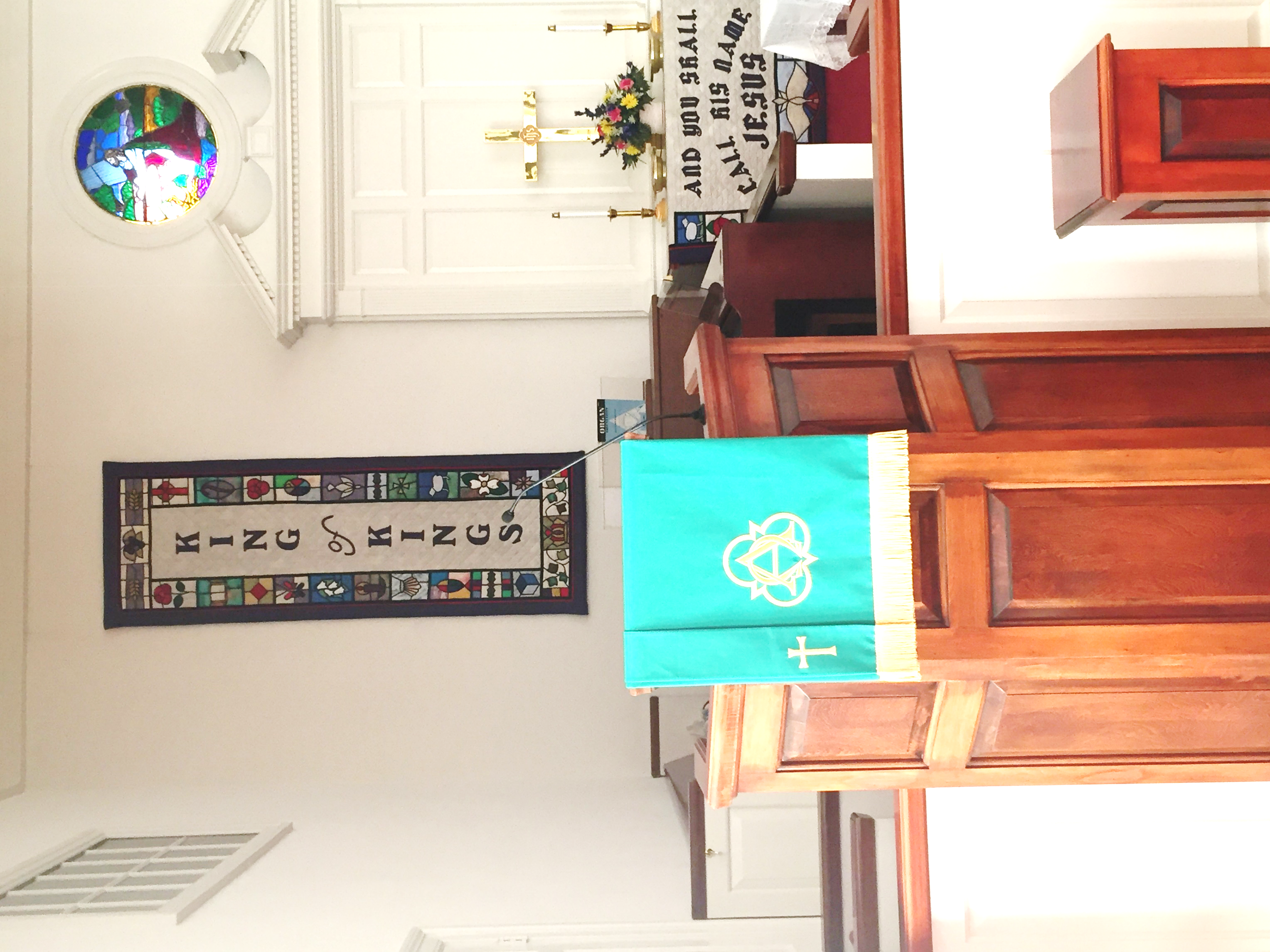 SERMON
“Step Out in Faith”

Ann Via
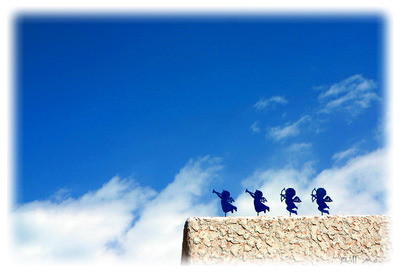 HYMN OF RESPONSE
“He Leadeth Me”
(UMH 128)
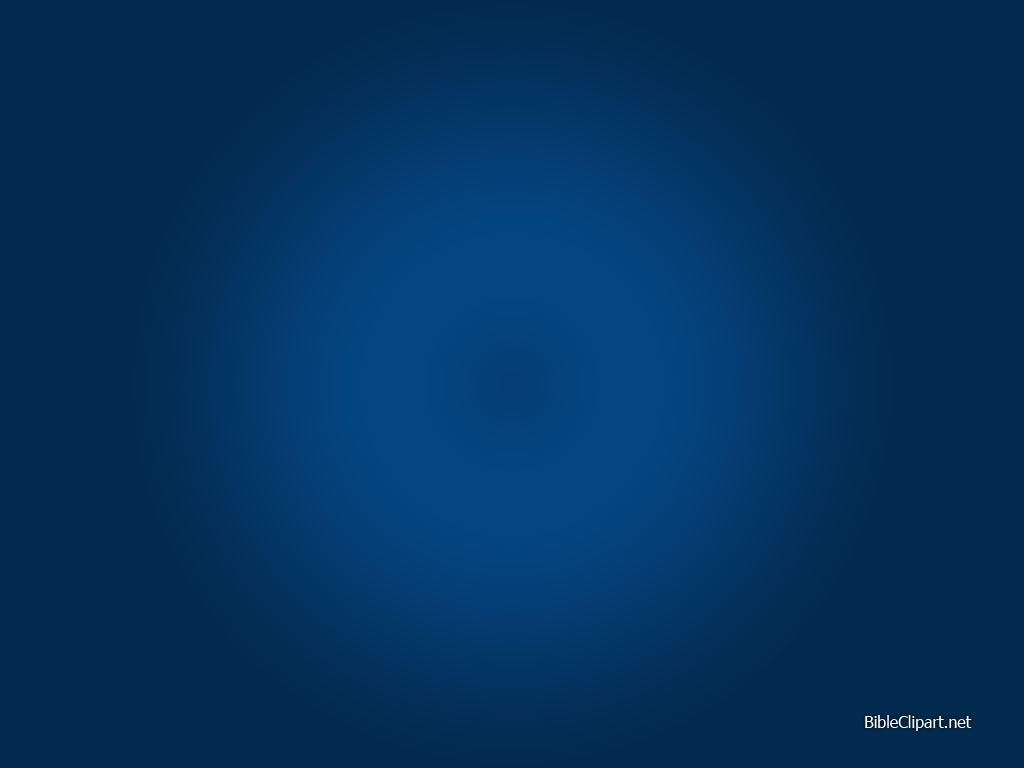 1.  He leadeth me:  O blessed thought!  O words with heavenly comfort fraught!  What e’er I do, where e’er I be, still ‘tis God’s hand that leadeth me.
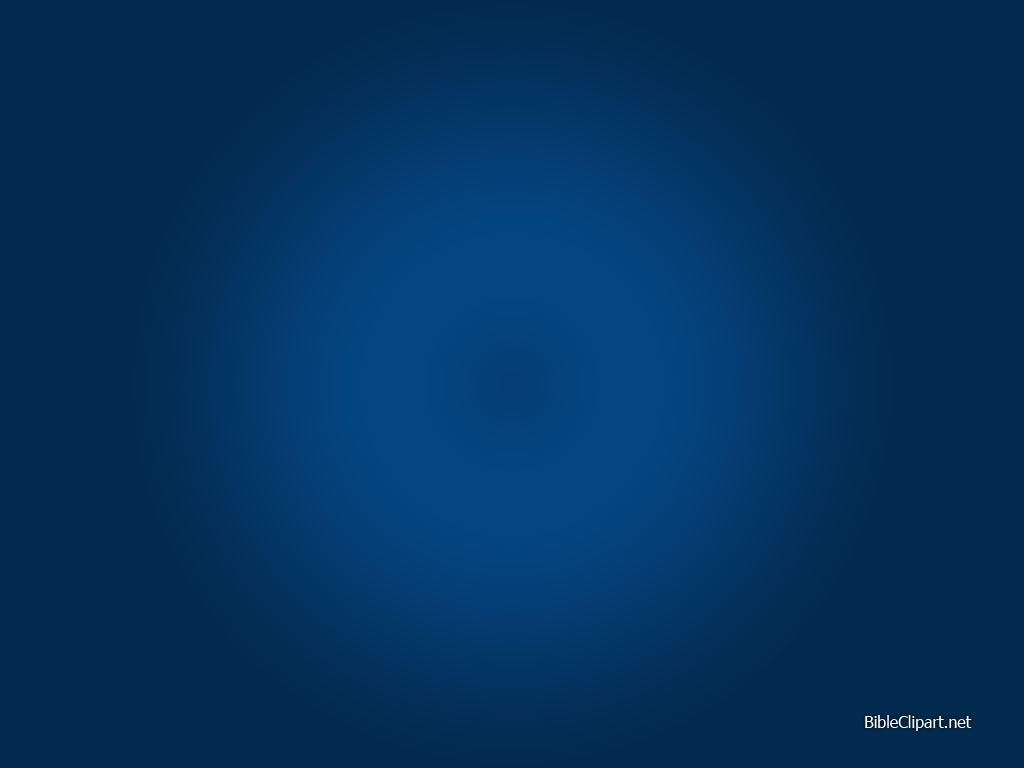 (Refrain)

He leadeth me, he leadeth me, by his own hand he leadeth me, his faithful follower I would be, for by his hand he leadeth me.
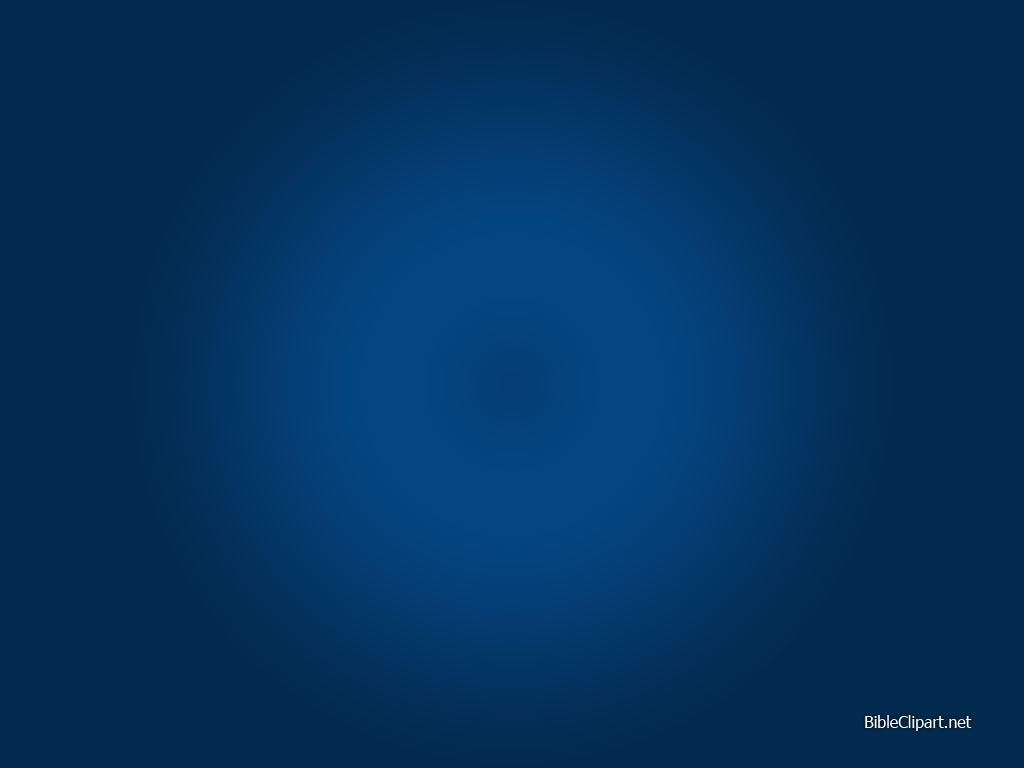 2.  Sometimes mid scenes of deepest gloom, sometime where Eden’s bowers bloom, by waters still, o’er troubled sea, still ‘tis his hand that leadeth me.
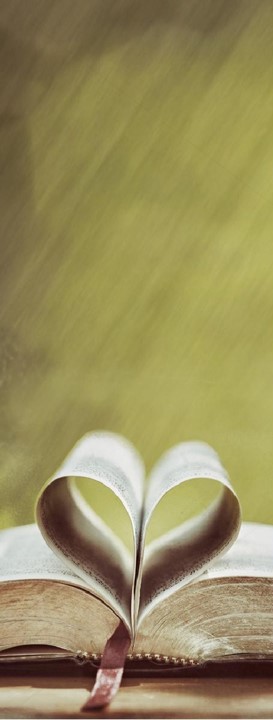 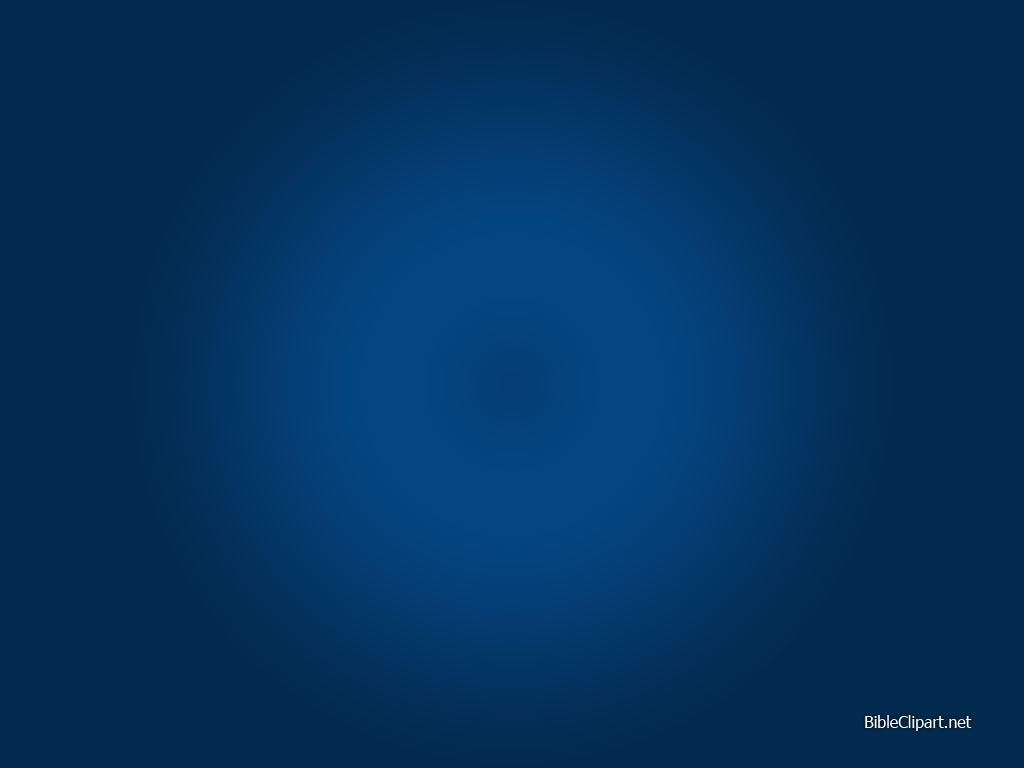 (Refrain)

He leadeth me, he leadeth me, by his own hand he leadeth me; his faithful follower I would be, for by his hand he leadeth me.
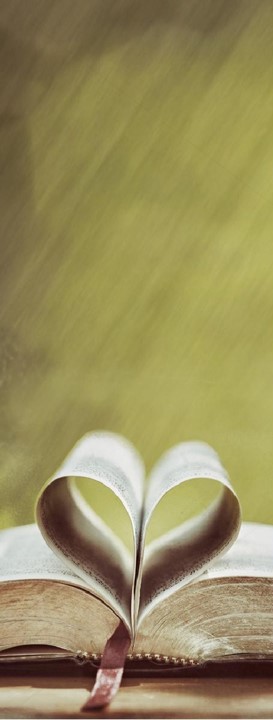 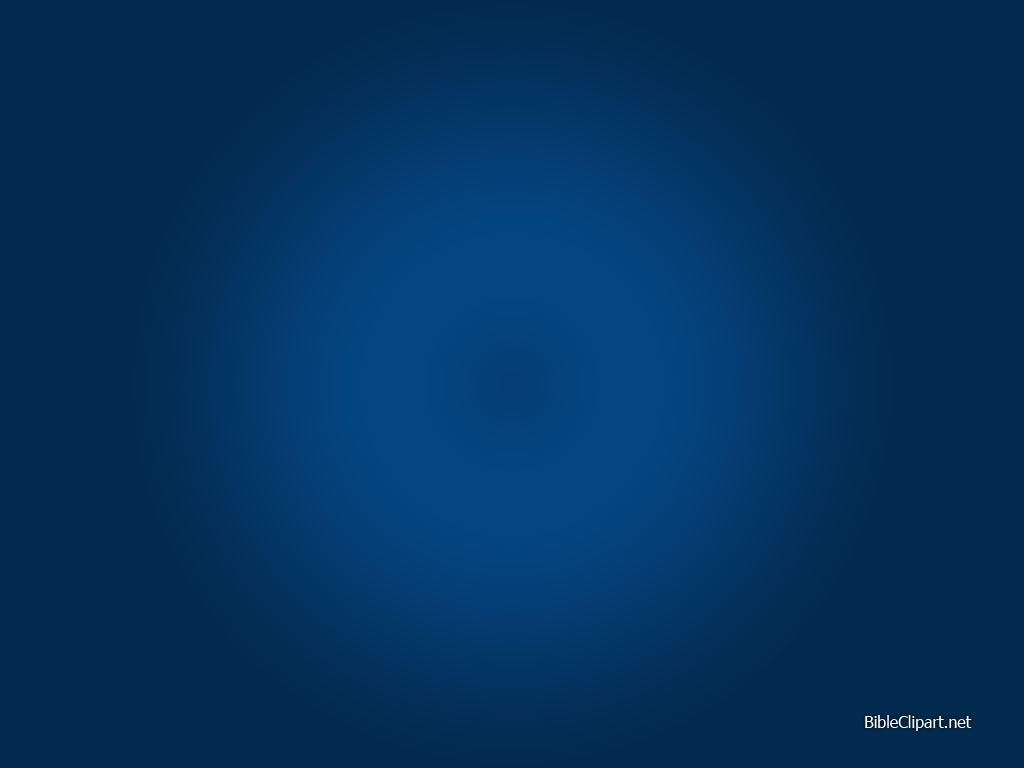 3.  Lord, I would place my hand in thine, nor ever murmur nor repine; content, whatever lot I see, since ‘tis my God that leadeth me.
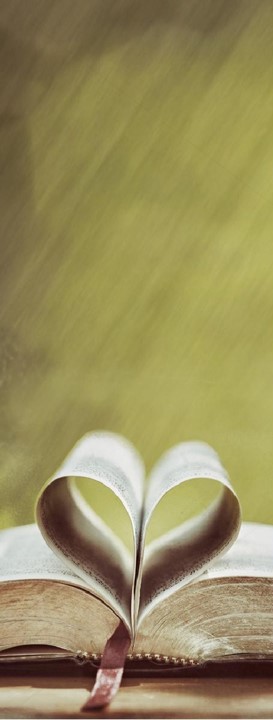 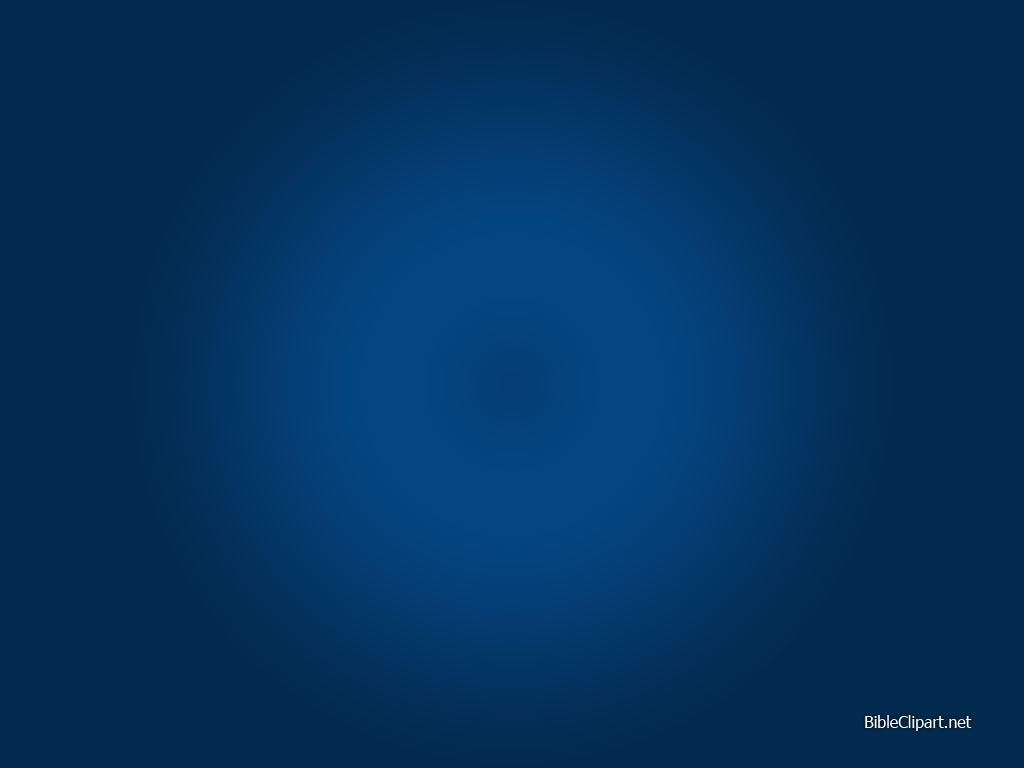 (Refrain)

He leadeth me, he leadeth me, by his own hand he leadeth me; his faithful follower I would be, for by his hand he leadeth me.
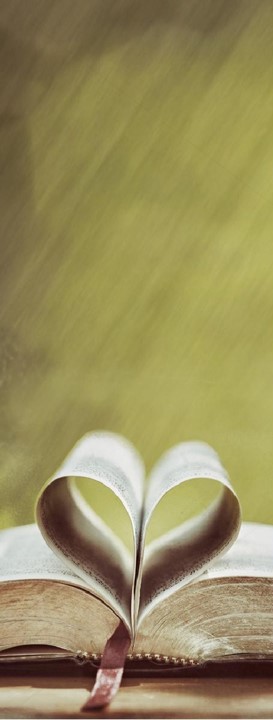 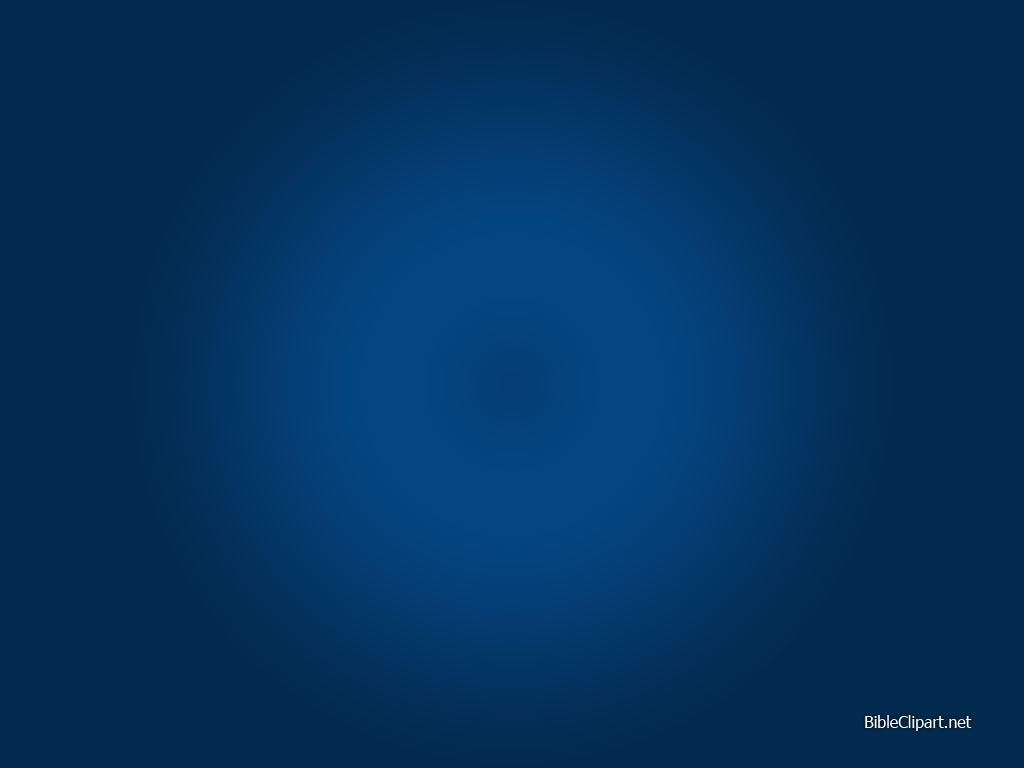 4.  And when my task on earth is done, when by thy grace the victory’s won, e’en death’s cold wave I wil not flee, since God through Jordan leadeth me.
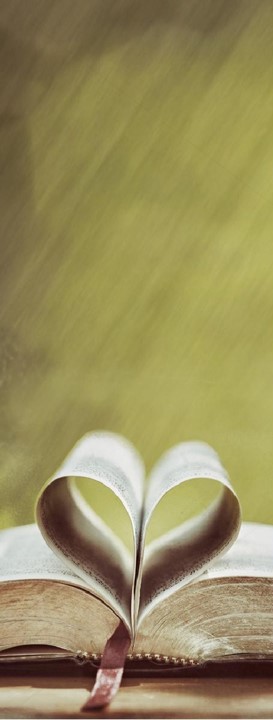 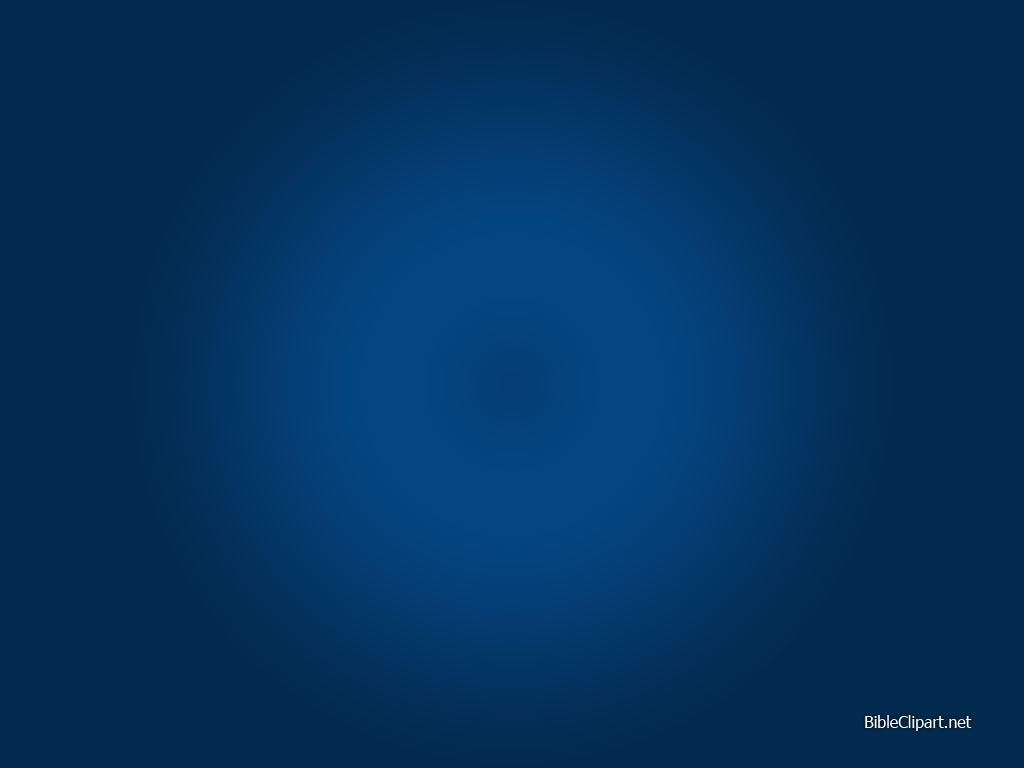 (Refrain)

He leadeth me, he leadeth me, by his own hand he leadeth me; his faithful follower I would be, for by his hand he leadeth me.
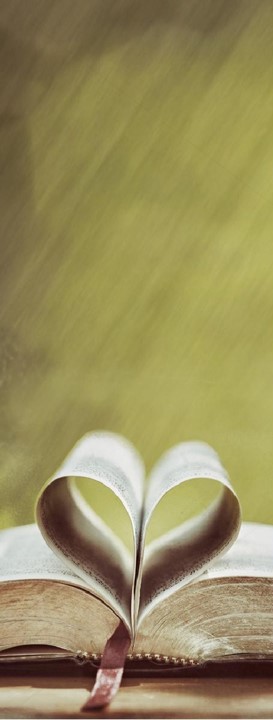 TITHES & OFFERINGS
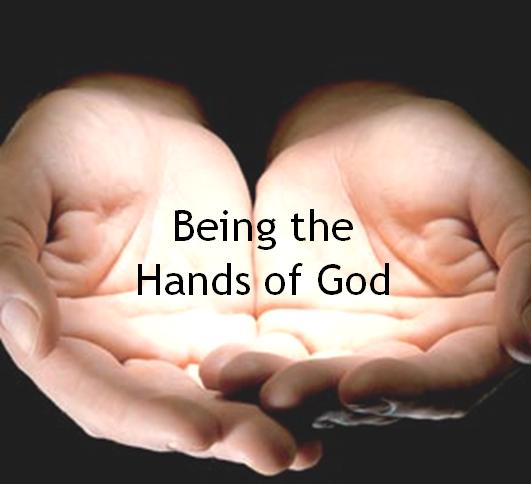 “My Tribute”(UMH 99)  
Offertory Prayer

Ann Via
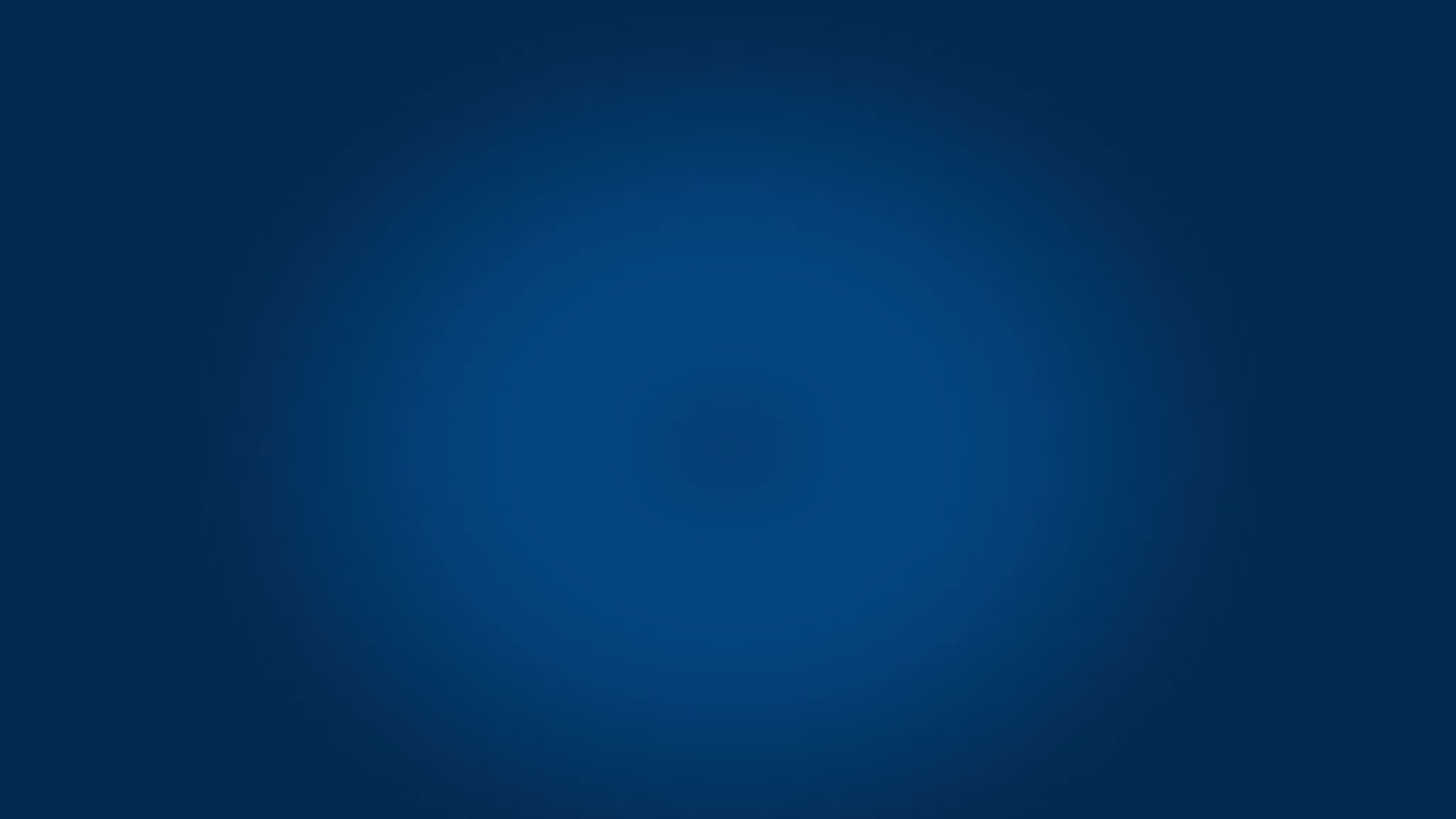 To God be the glory, (X3)For the things He has done.With His blood He has saved me,With His power He has raised me,To God be the glory,For the things He has done.
TITHES & OFFERINGS
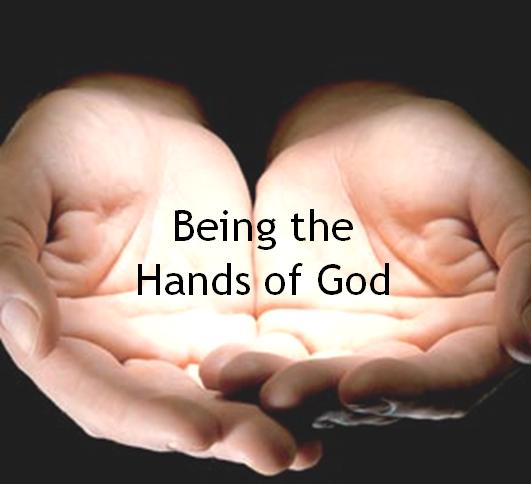 “My Tribute”(UMH 99)
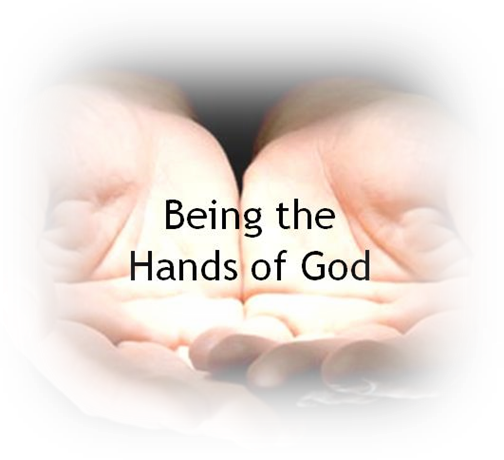 OFFERTORY PRAYER
   _______________

Ann Via
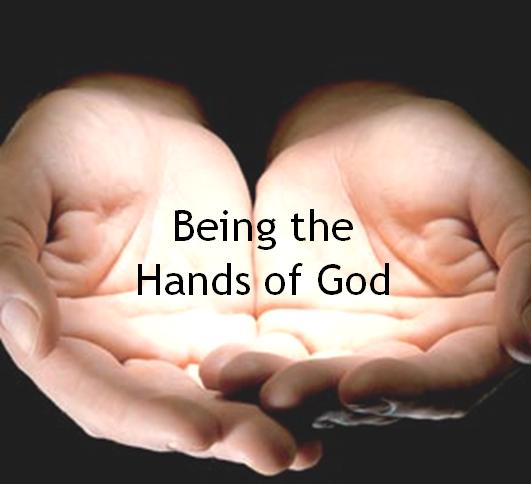 HYMN OFCOMMITMENT____________
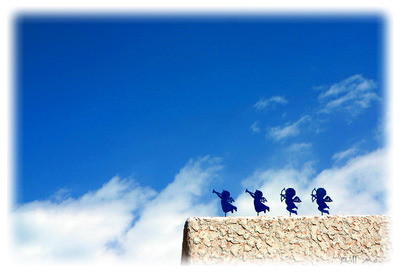 “Stand Up, Stand 
Up for Jesus” 
(UMH 514)
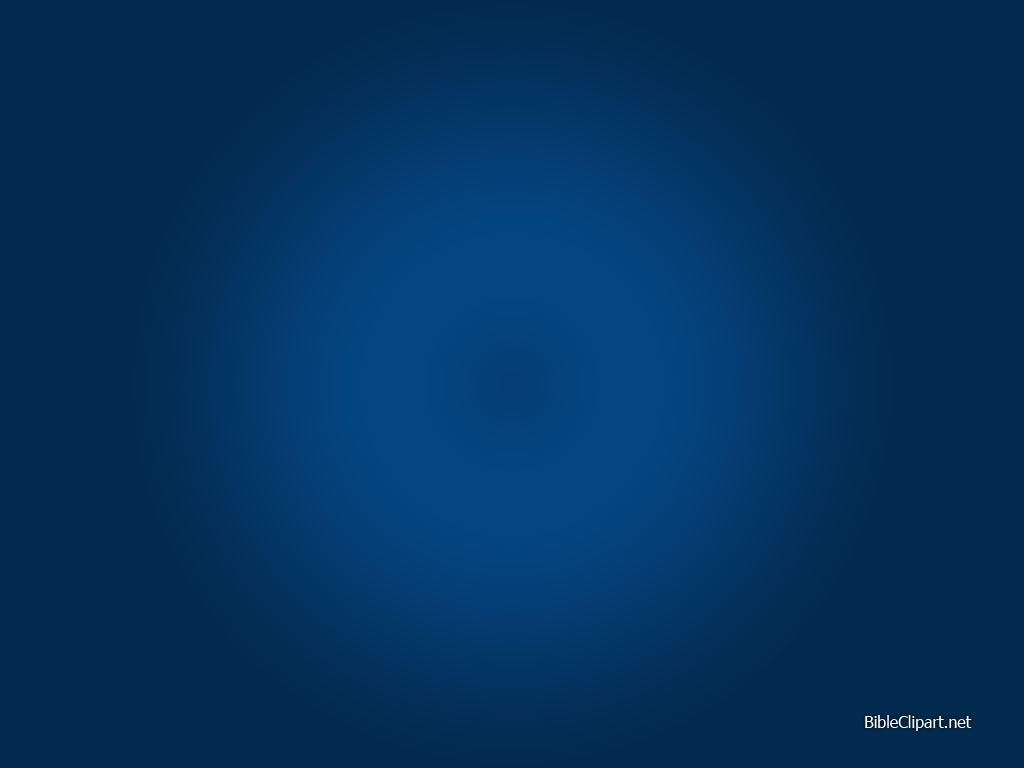 1.  Stand up, stand up for Jesus, ye soldiers of the cross; lift high his royal banner, it must not suffer loss.  From victory unto victory his army shall he lead, till every foe is vanquished, and Christ is Lord indeed.
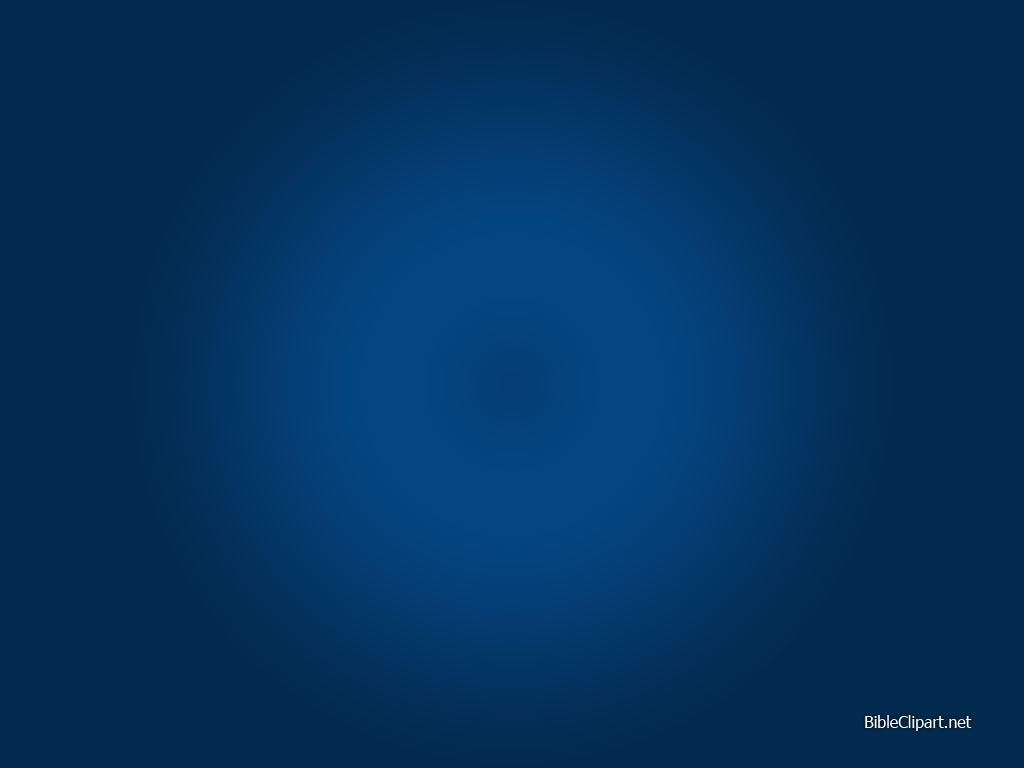 2.  Stand up, stand up for Jesus, the trumpet call obey; forth to the mighty conflict, in this his glorious day.  Ye that are brave now serve him against unnumbered foes; let courage rise with danger, and strength to strength oppose.
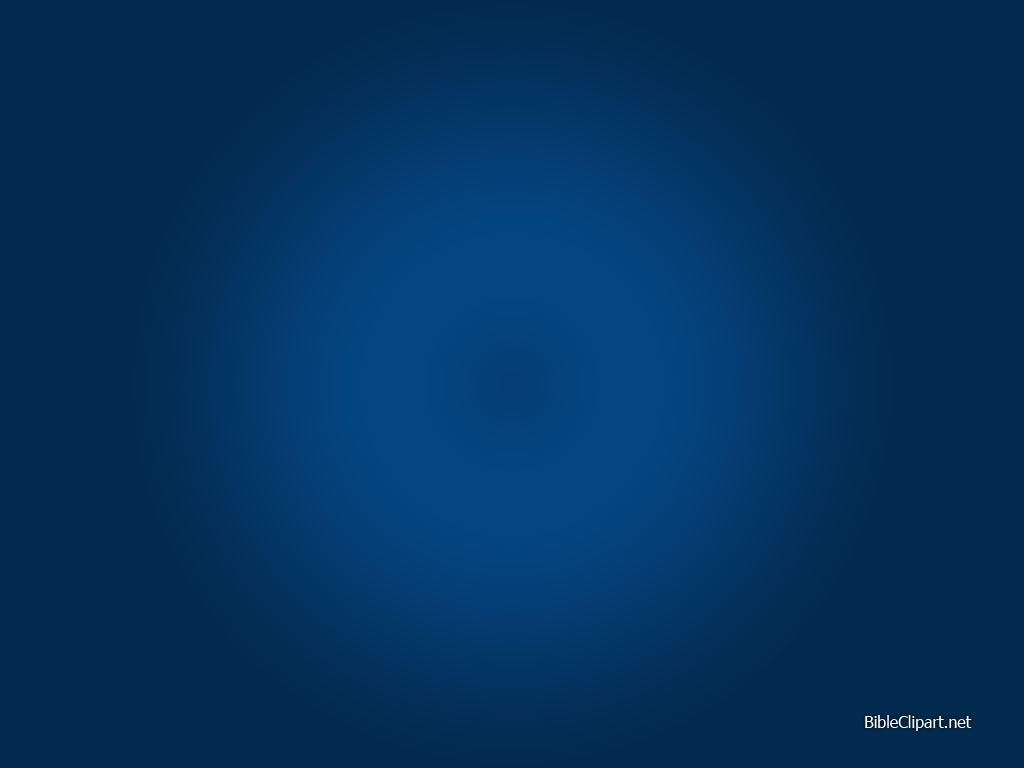 3.  Stand up, stand up for Jesus, stand in his strength alone; the arm of flesh will fail you, ye dare not trust your own.  Put on the gospel armor, each  piece put on with prayer; where duty calls or danger, be never wanting there.
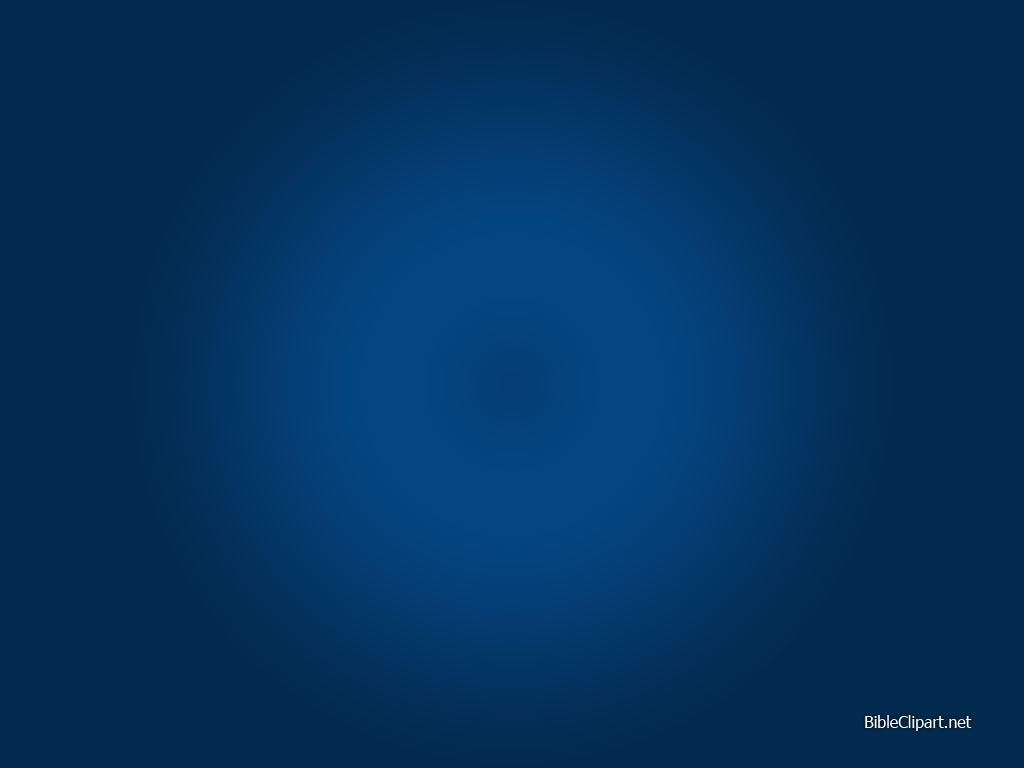 4.  Stand up, stand up for Jesus, the strife will not be long; this day the noise of battle, the next the victor’s song.  To those who vanquish  evil a crown of life shall be; they with the King of Glory shall reign eternally.
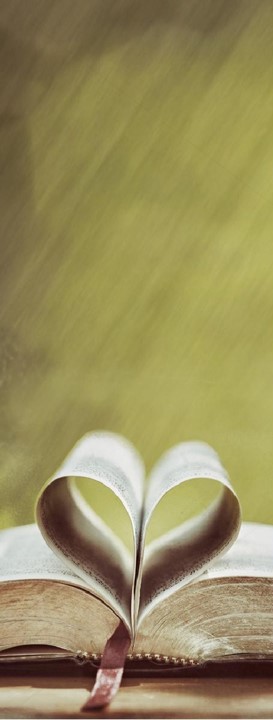 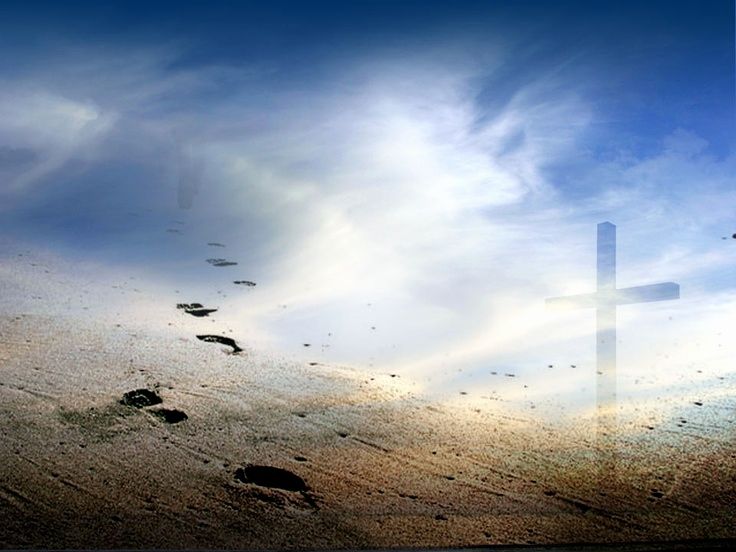 BENEDICTION
Ann Via
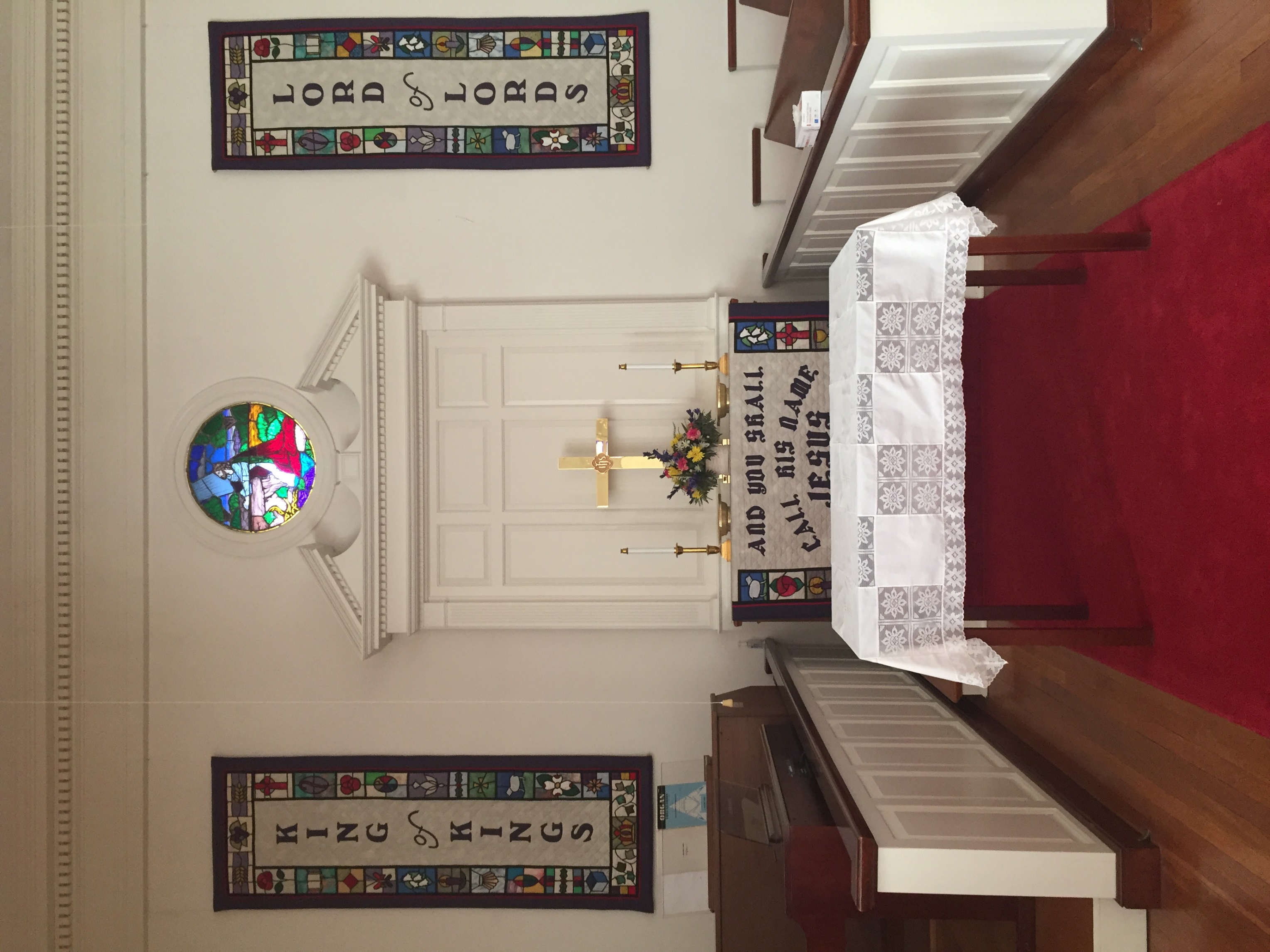 POSTLUDE
“Ye Are the Light of the World”
Edward Broughton

Organist: Pam Wilson